Note: For better understanding, this ppt should be used synchronously with the audio file attached.
Class      : VI TH SUBJECT : SCIENCE
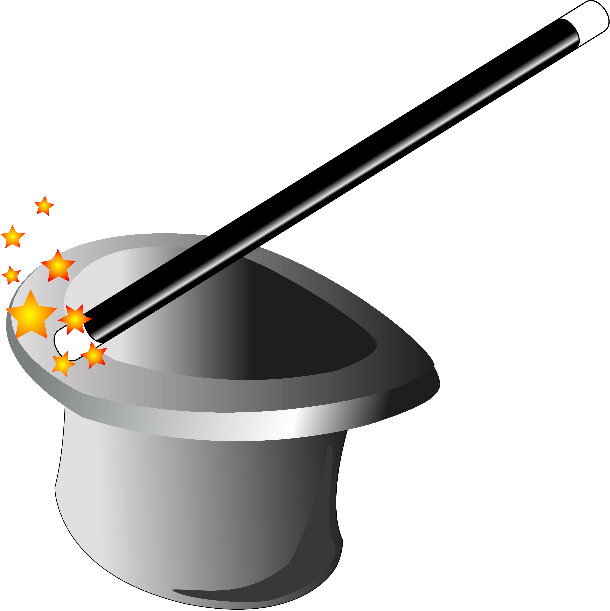 CHAPTER 6
CHANGES AROUND US
MODULE I
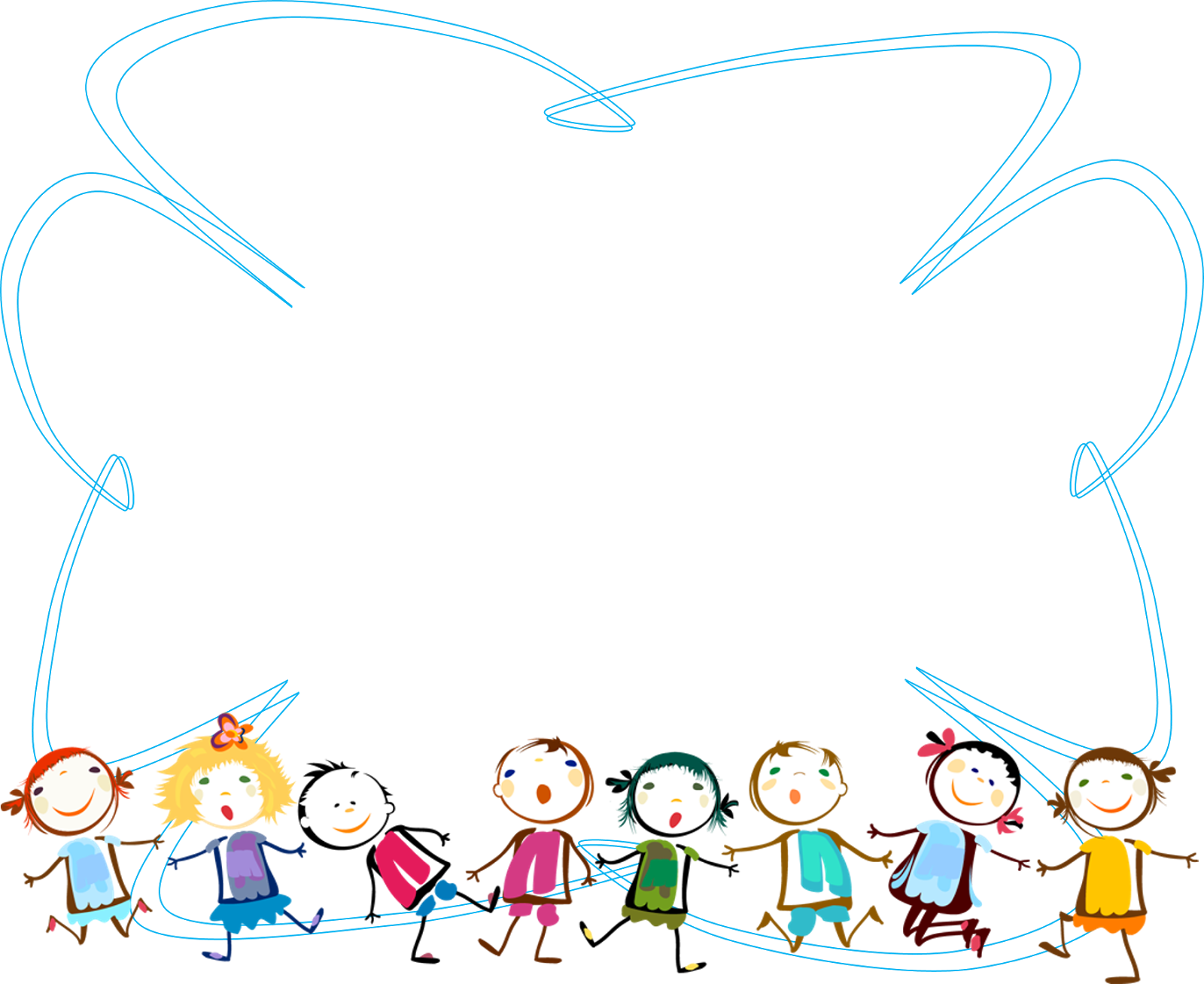 Lets have FUN!
Imagine; what if you get some magical powers to change things around you. What are the things you would want to change?
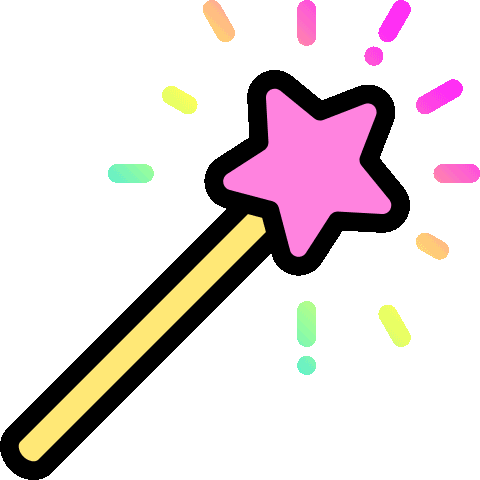 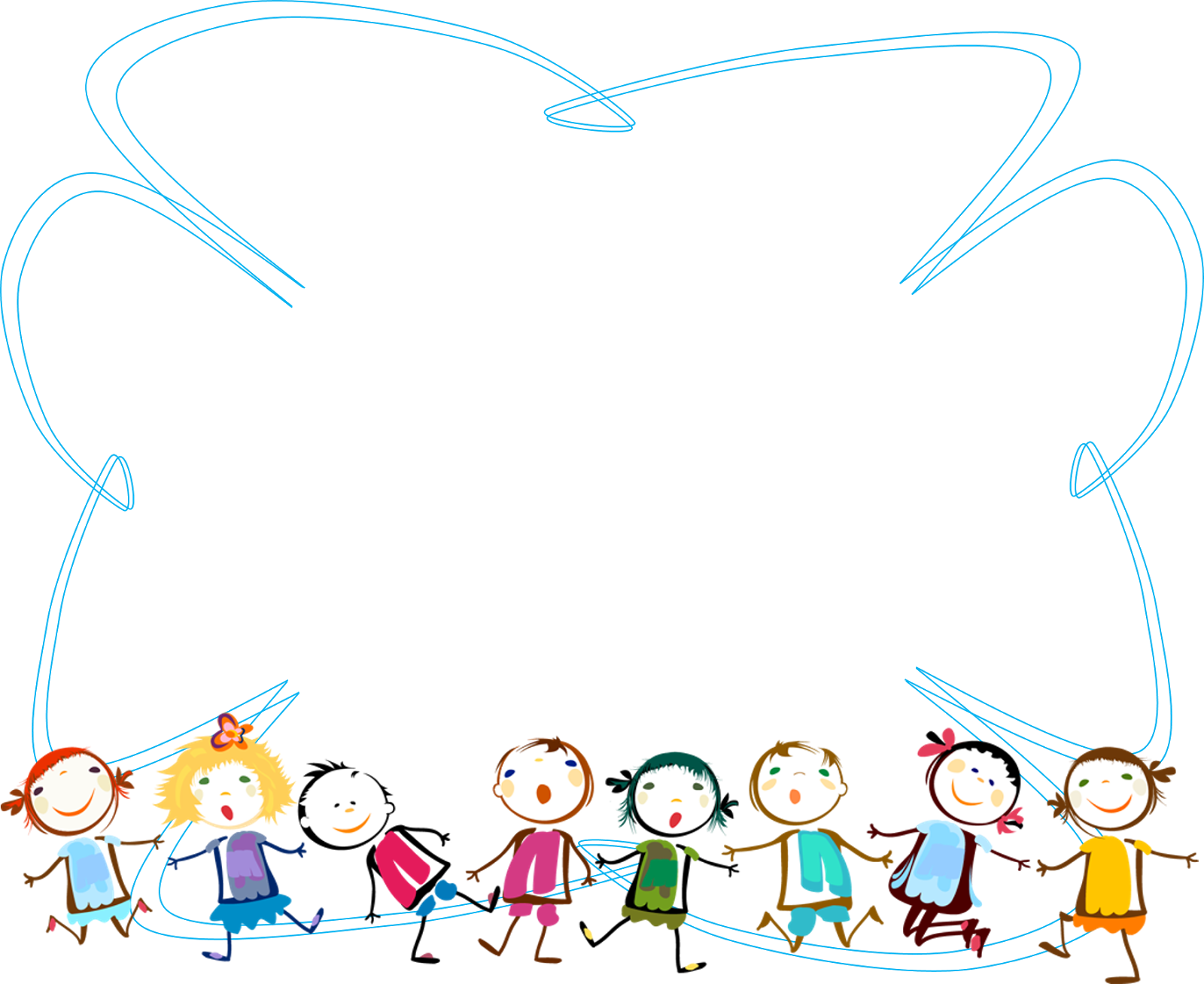 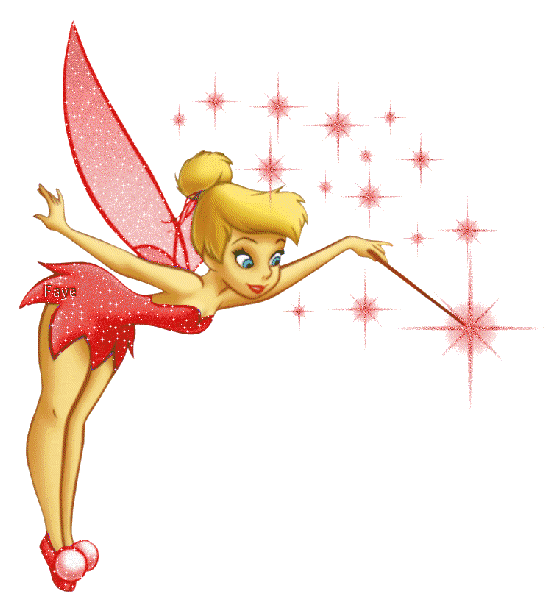 These are some of the things you would like to change
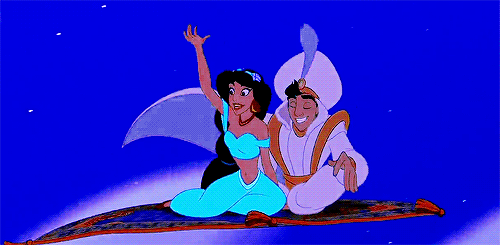 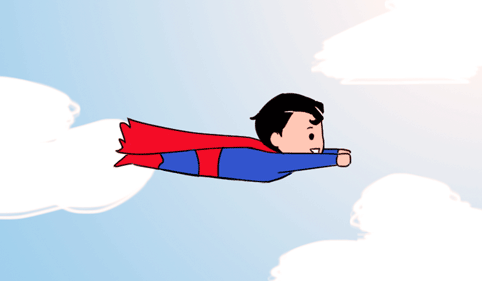 
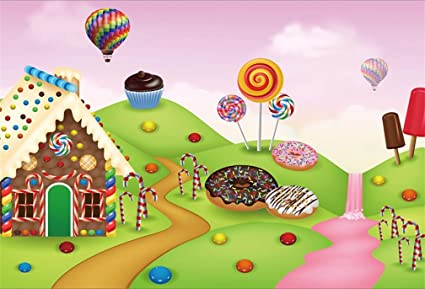 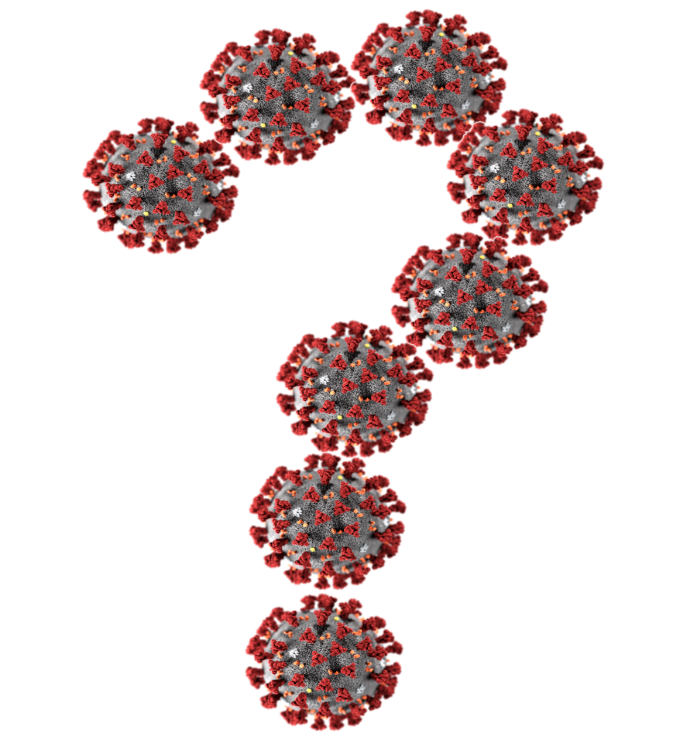 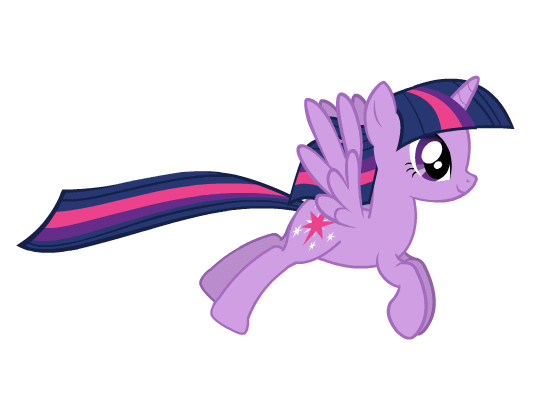 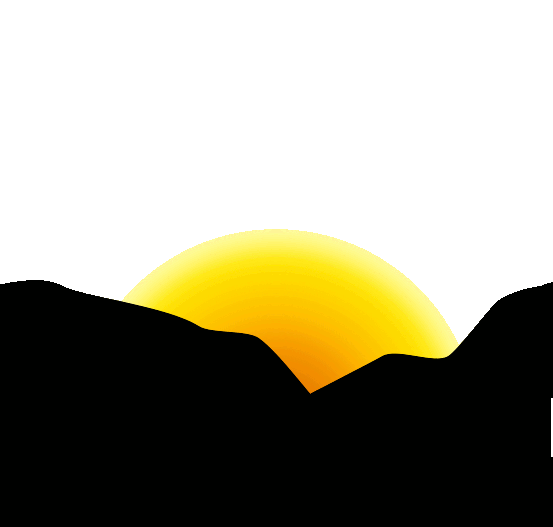 Changes that take place on their own
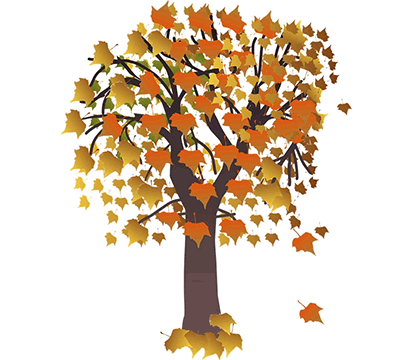 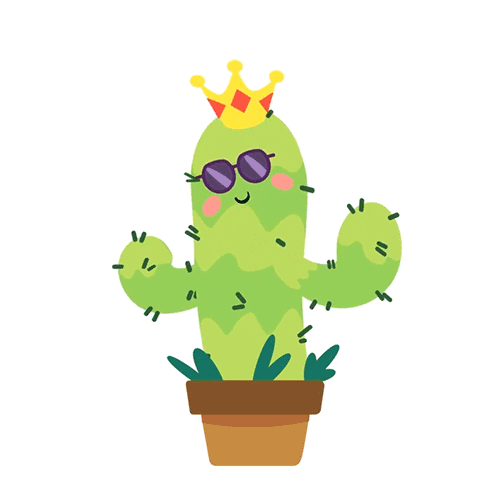 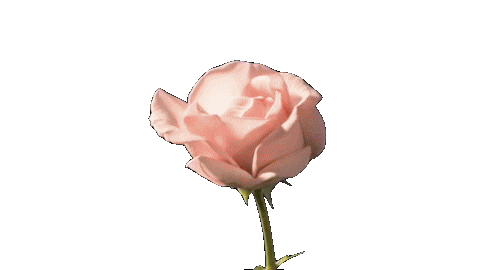 Changes happening in your body
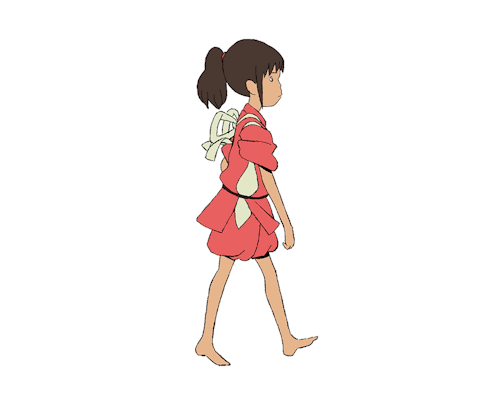 You grow in height.
Your nails and hair grow.
Your weight increases as you grow. 
Your voice changes.
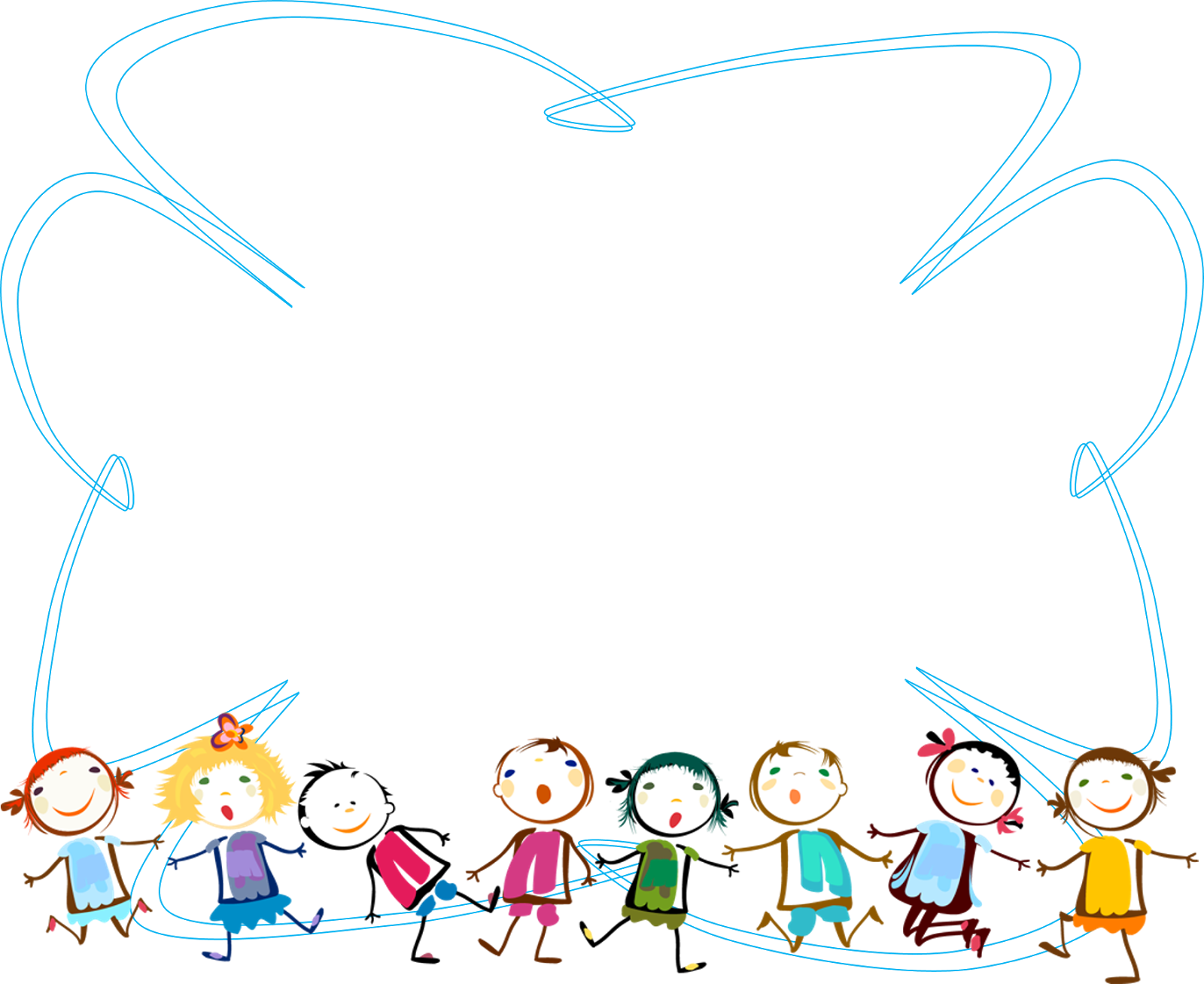 Can these Changes be grouped together
Slow & fast changes
Periodic & Non- periodic changes
Reversible & Irreversible changes
Physical & Chemical changes
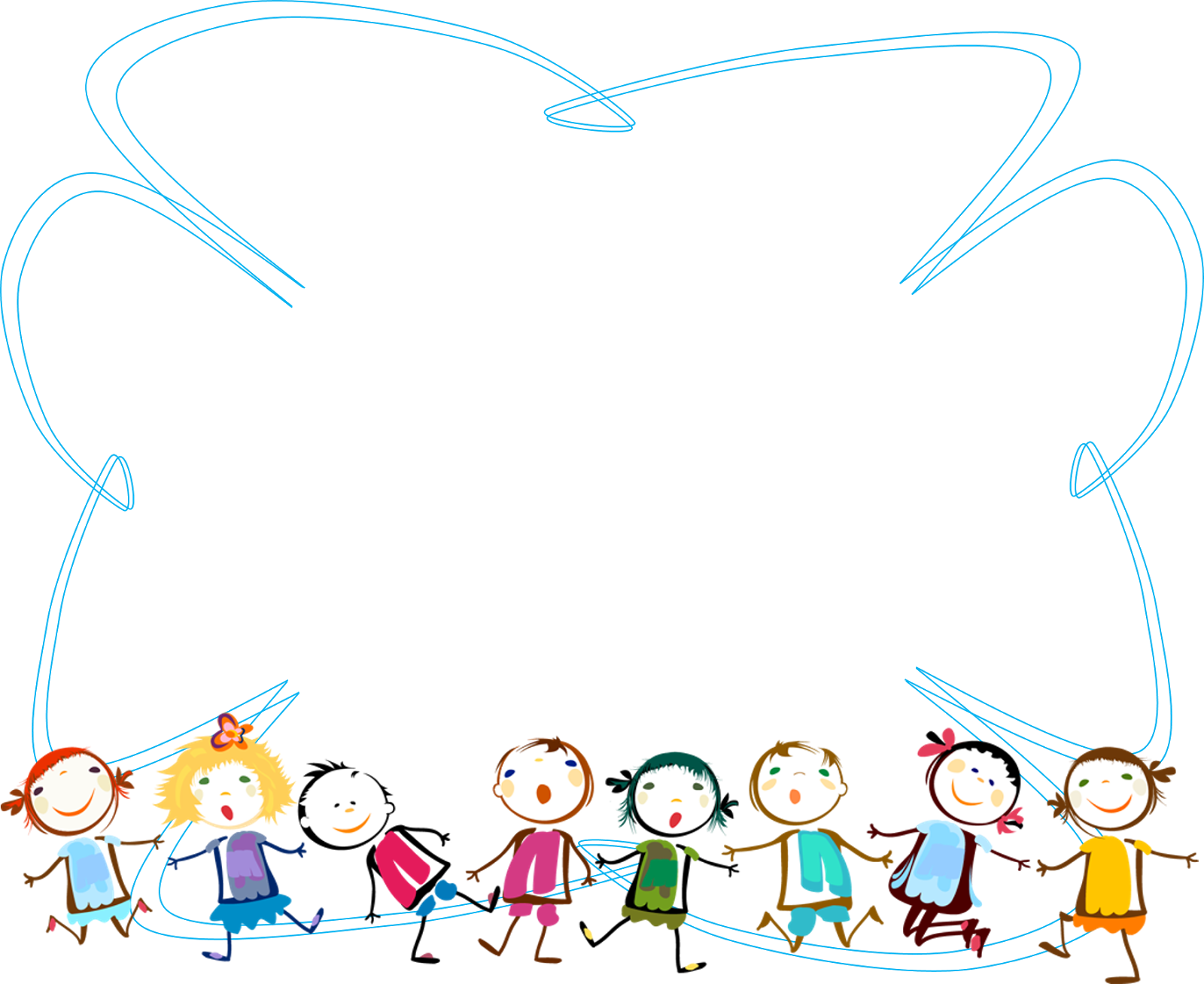 Different classification of changes around us
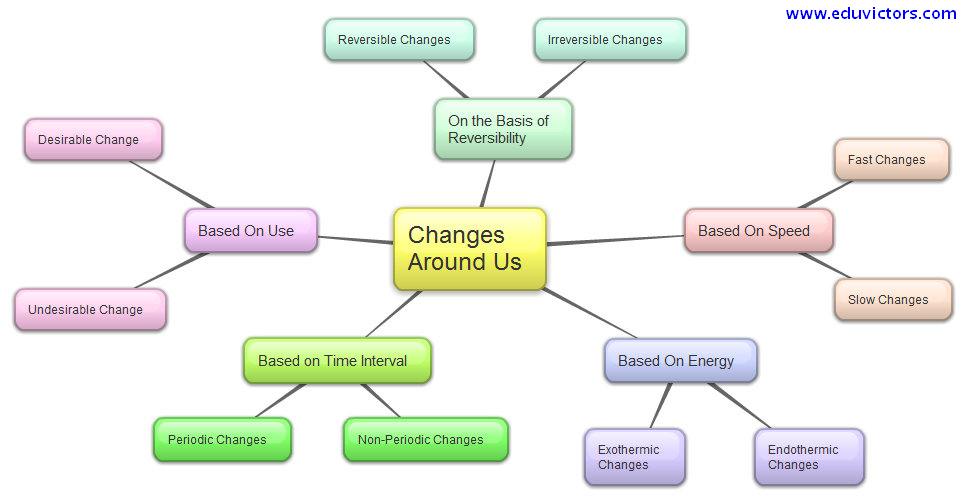 Slow Changes

These are the kind of changes that will happen over a long period of  time slowly. For instance, a boy becoming a man, construction of a house, ripening of fruits, growing of plants etc.
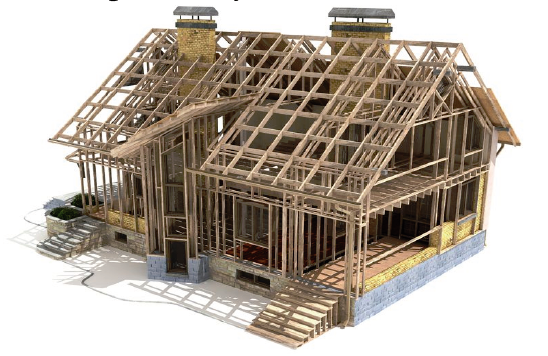 Fast Changes
As the name suggests, these changes occur sooner than the other. For instance, a  batter turning into idlis (It will take hardly a few minutes for a  liquid batter to turn into idlis.), bursting of crackers, blinking of eyes, switching on light/ fan etc.
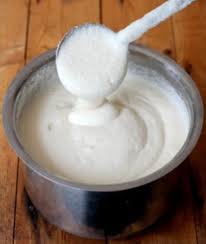 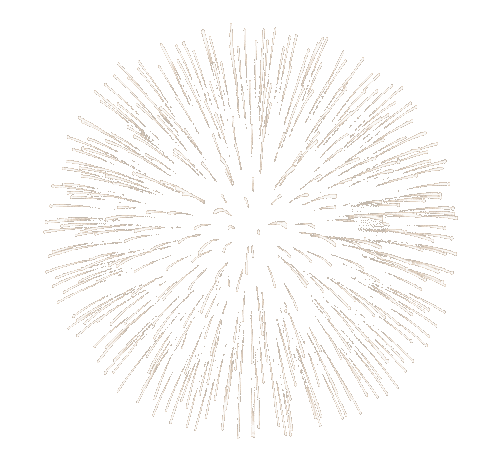 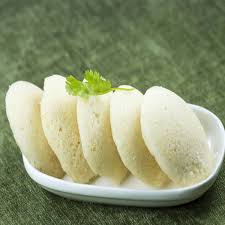 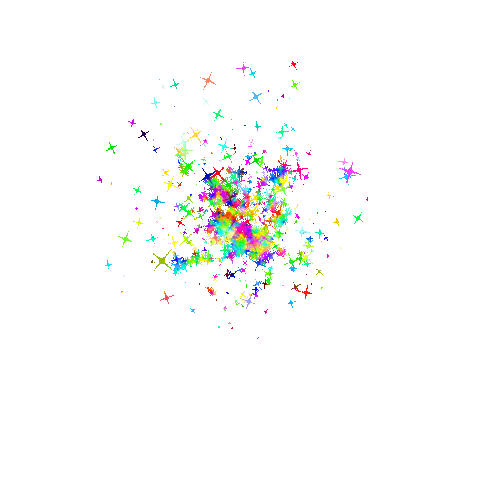 Periodic Changes
Changes which repeat themselves after a regular interval of time are  called periodic changes. Day and night, phases of the moon, change in seasons etc are the examples of periodic changes.
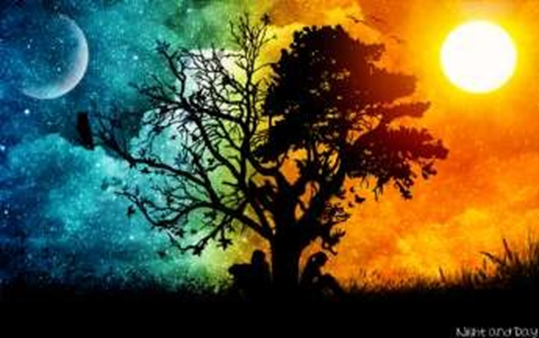 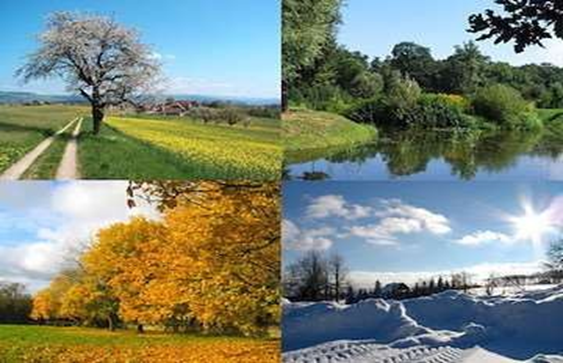 Non-periodic Changes
Changes which do not occur on regular intervals of time are called  non-periodic changes. For example eruption of volcanoes,  earthquakes, forest fire etc. are non-periodic changes.
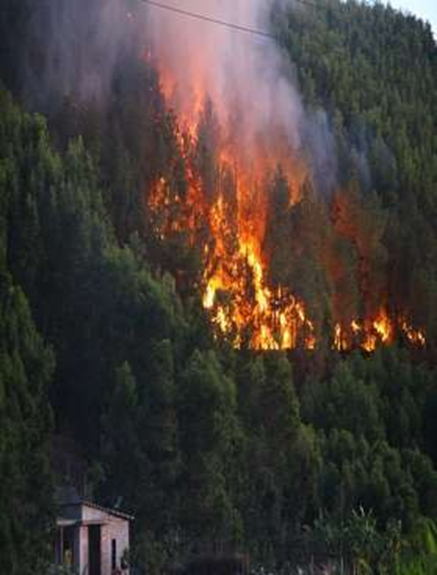 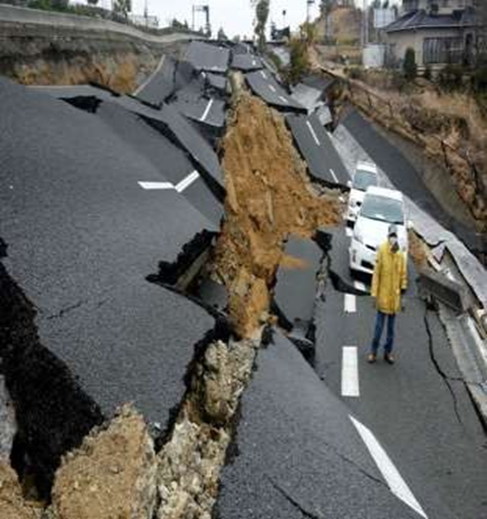 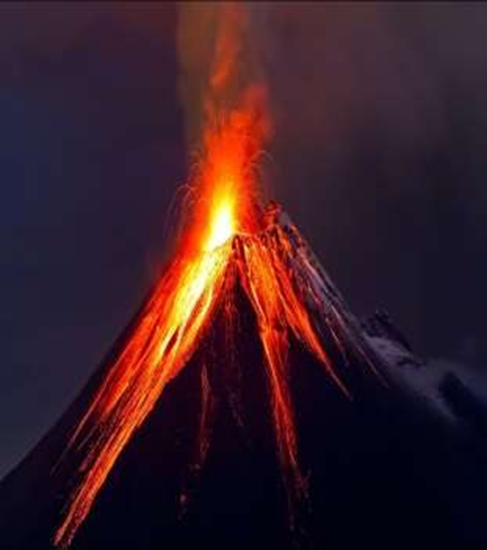 What are reversible and irreversible changes?
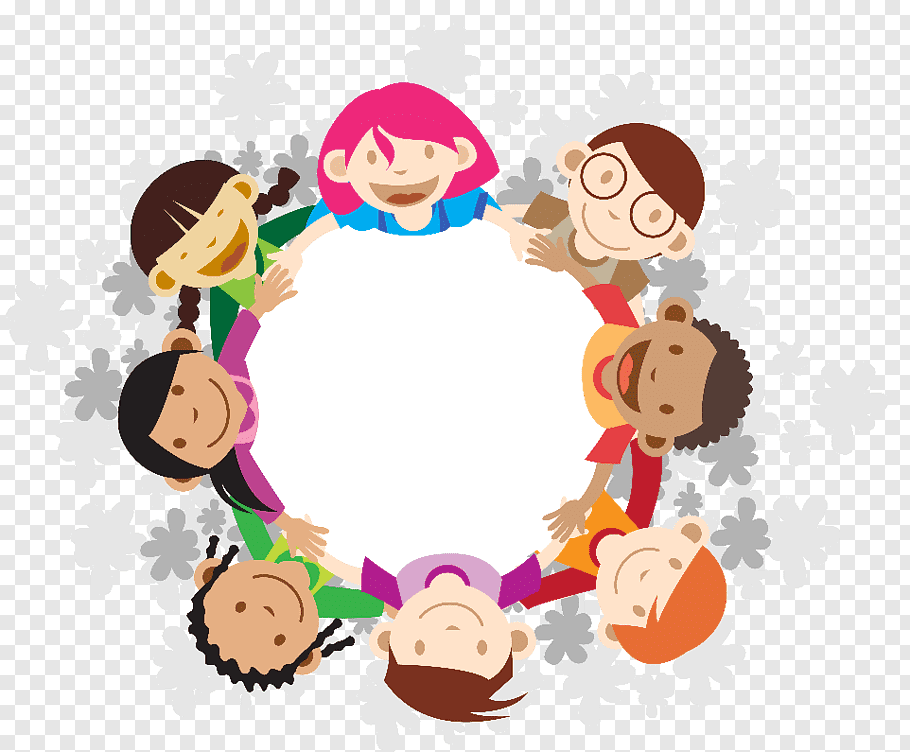 ACTIVITY
BLOWING OF A BALLOON
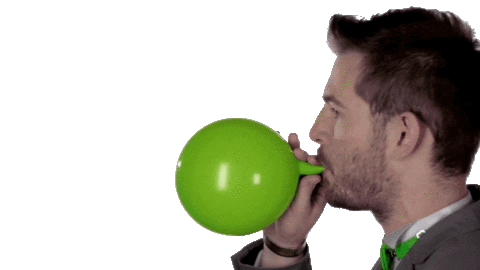 Activity 1
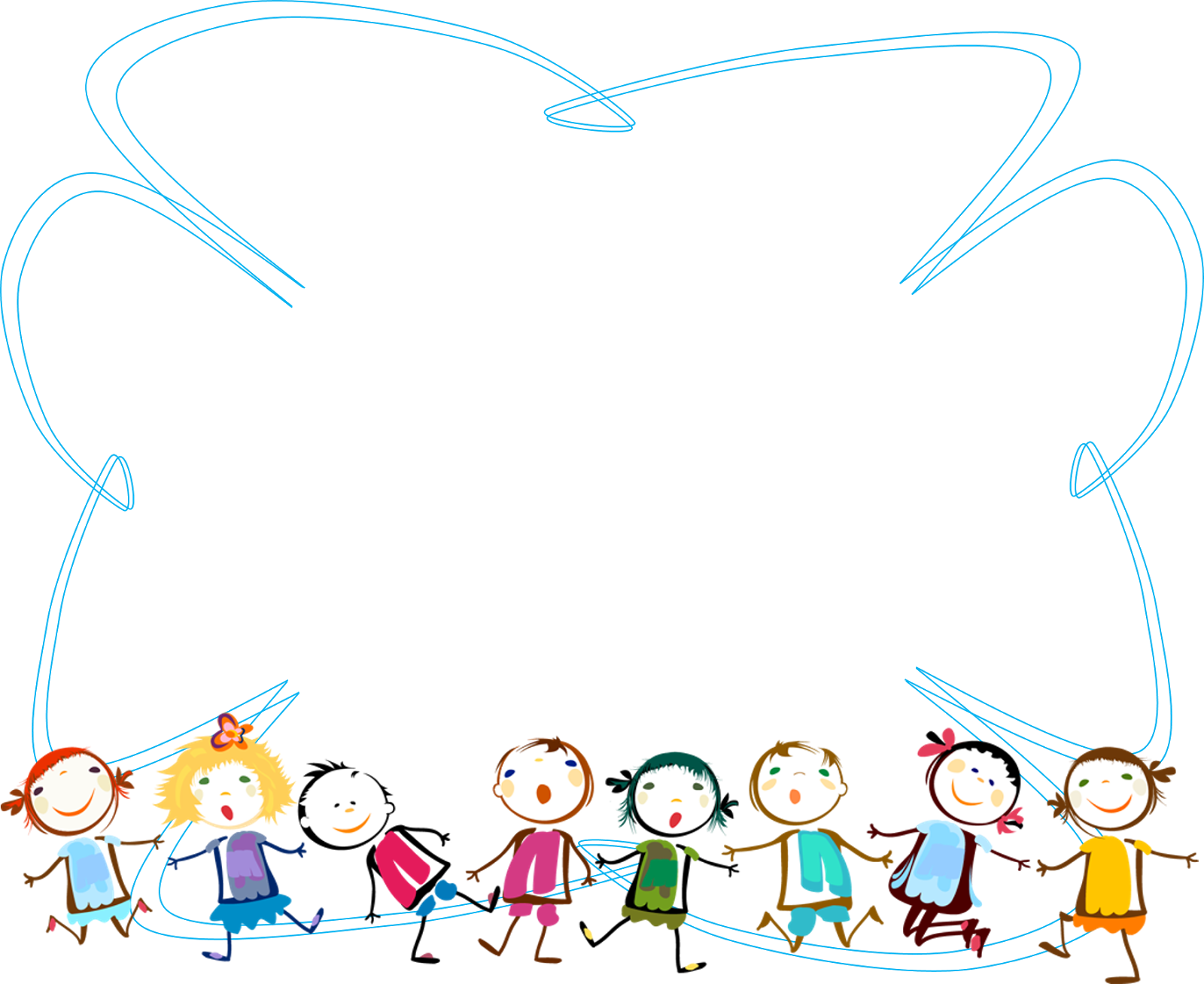 FOLDING A PAPER TO MAKE TOY AEROPLANE
Activity 2
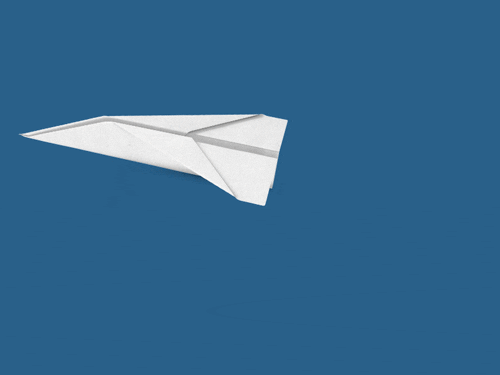 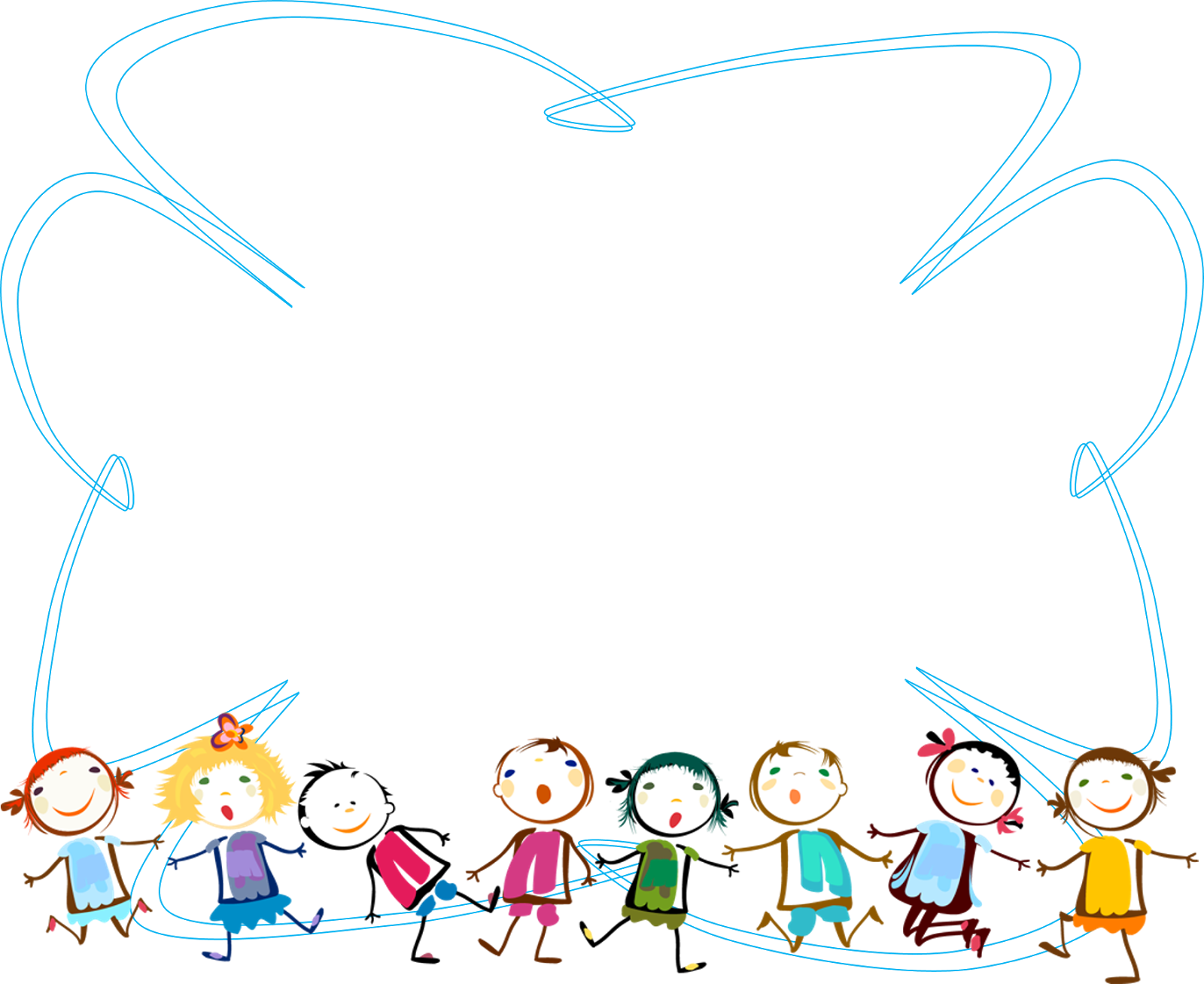 ROLLING A ROTI FROM A BALL OF DOUGH
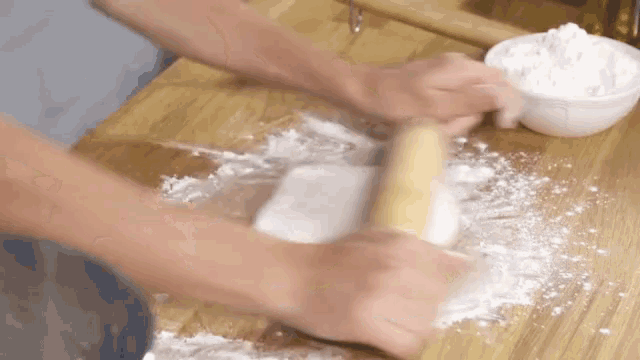 Activity 3
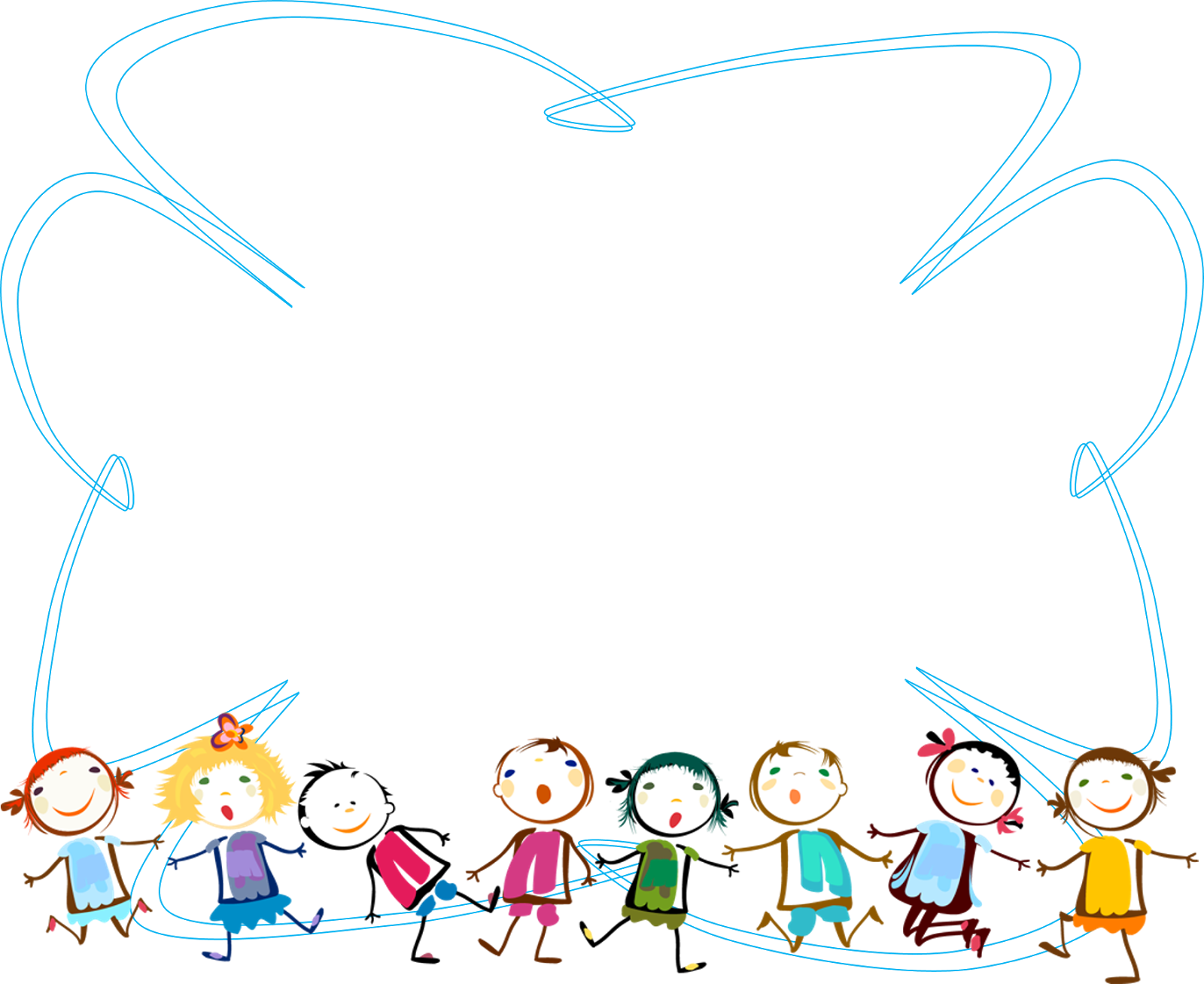 NOW ANSWER
Was it possible to get the balloon back  to its original shape and size?
Was the size of the paper same as  before and after making an aeroplane ?
Was it possible to get back the ball of  dough again?
YES
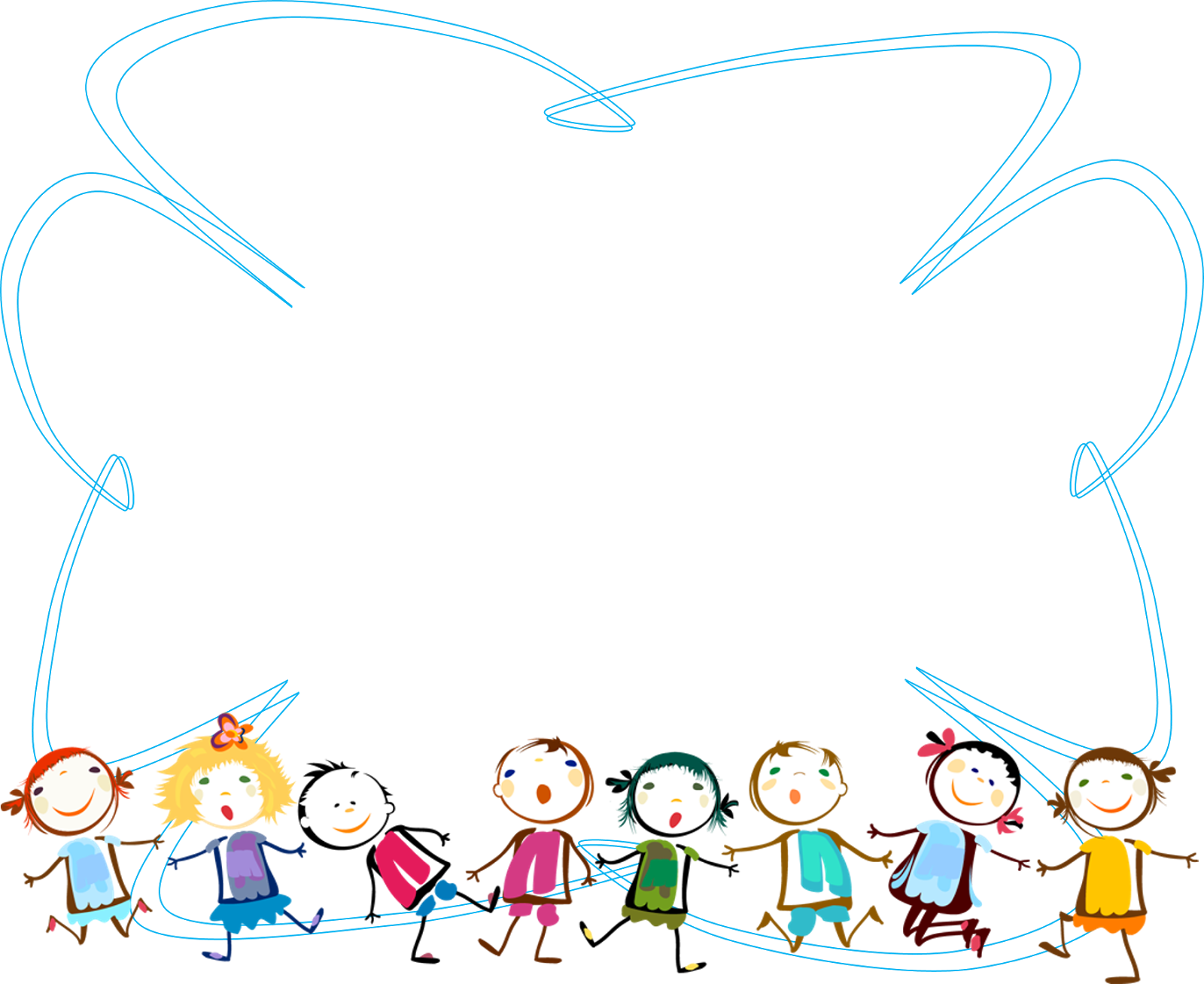 It means that the changes occurring in  these activities can be reversed.
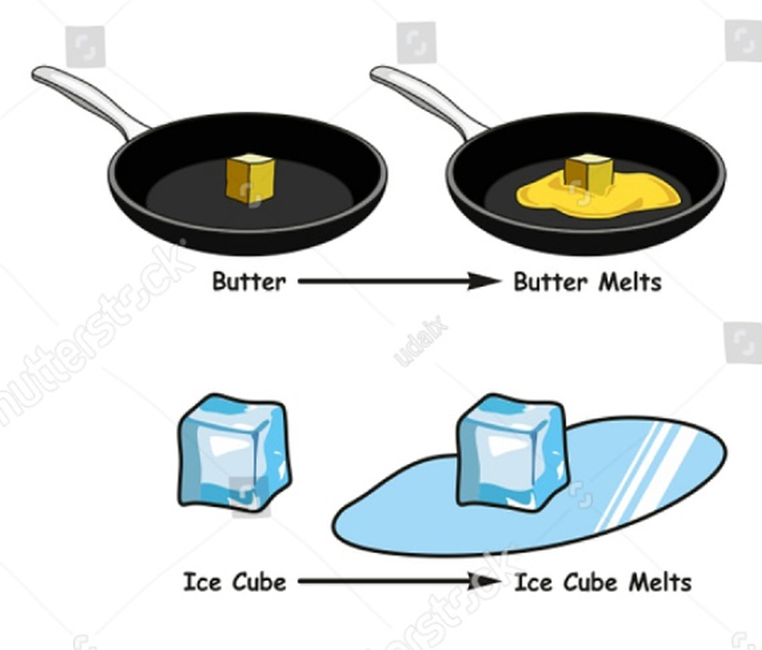 A reversible change is a change 
In which we can get back the original substances we started the reaction with.
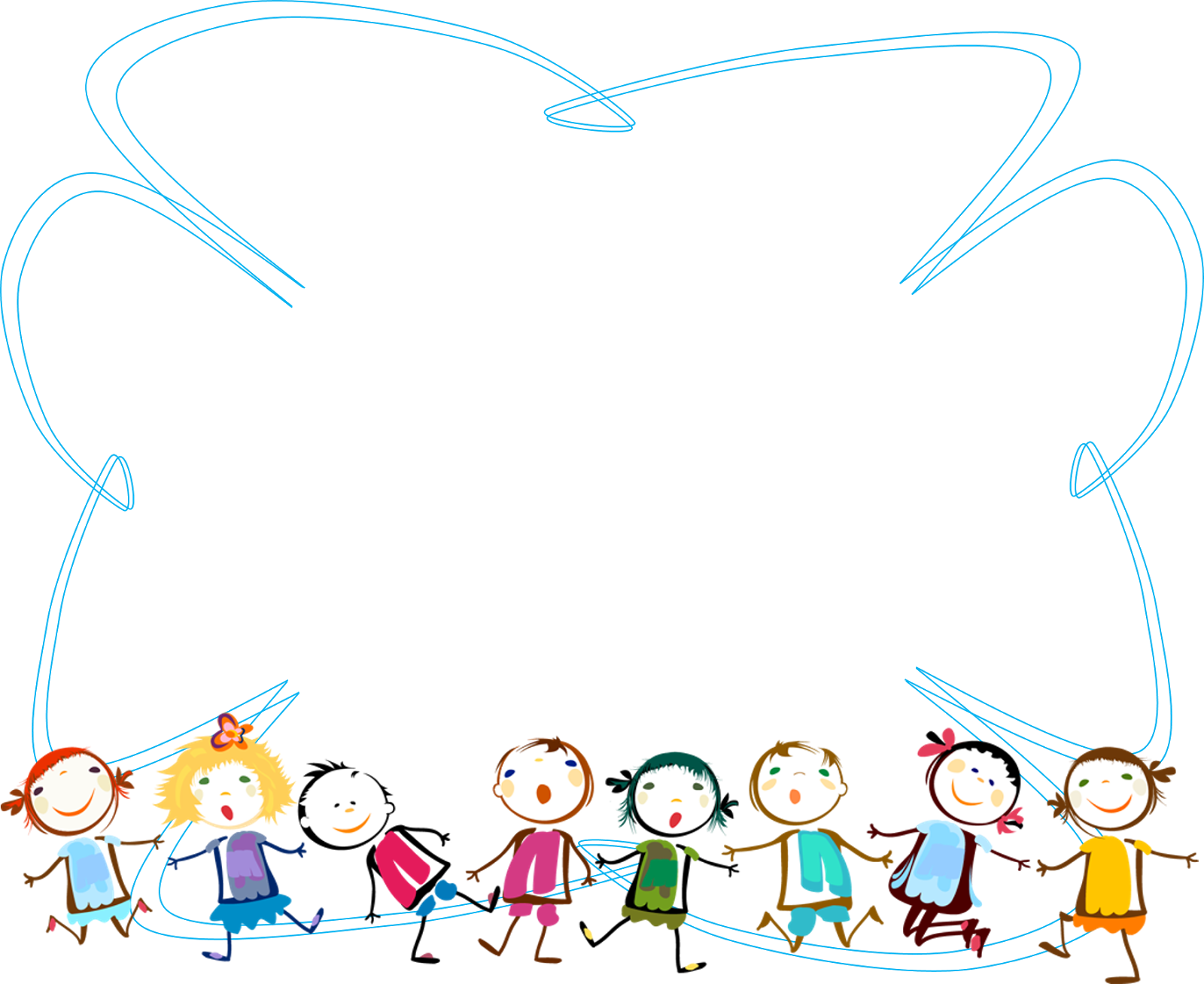 Now, let  us repeat the same activities with  a difference.
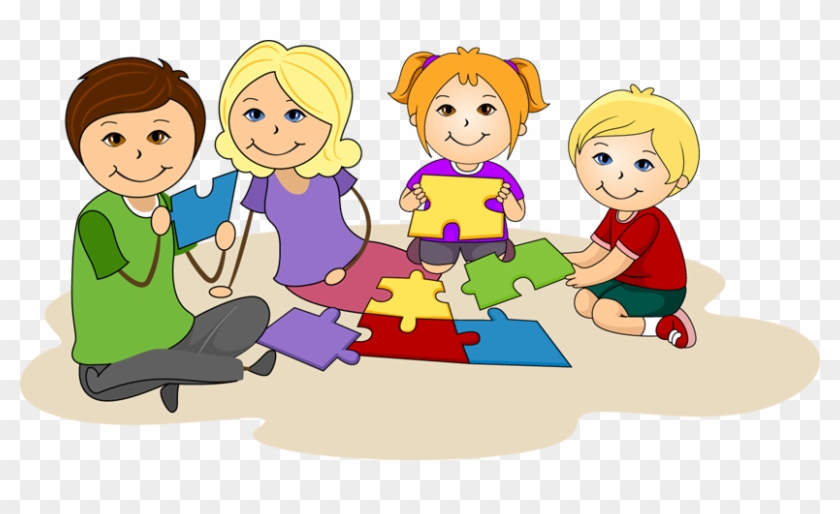 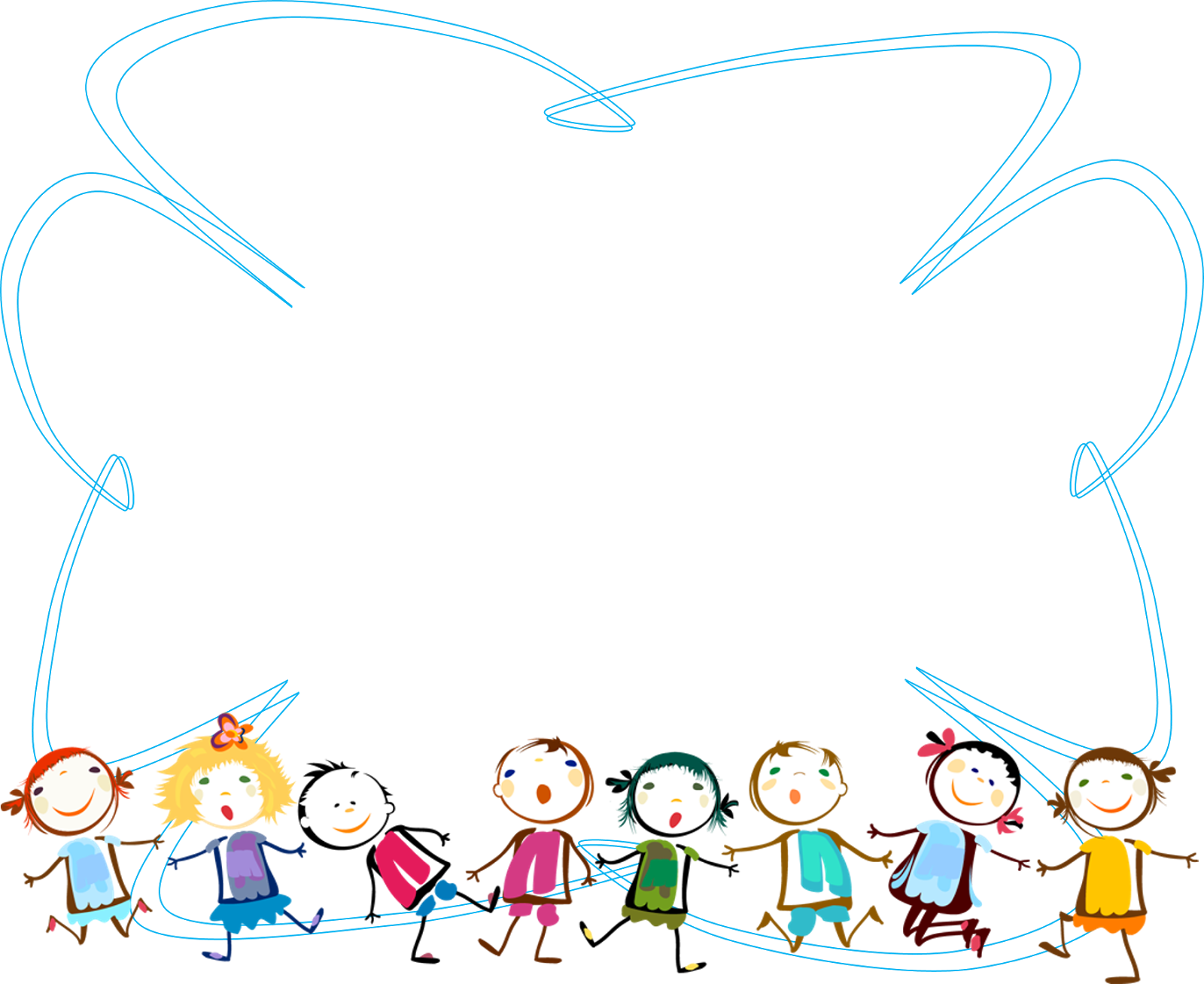 Blow the balloon to its full size and  tie its mouth with a string tightly. Prick  it with the pointed tip of your pencil.  Oops! It burst.
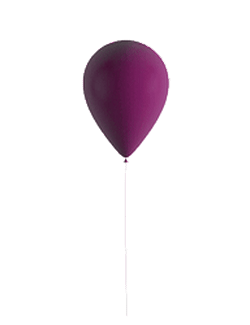 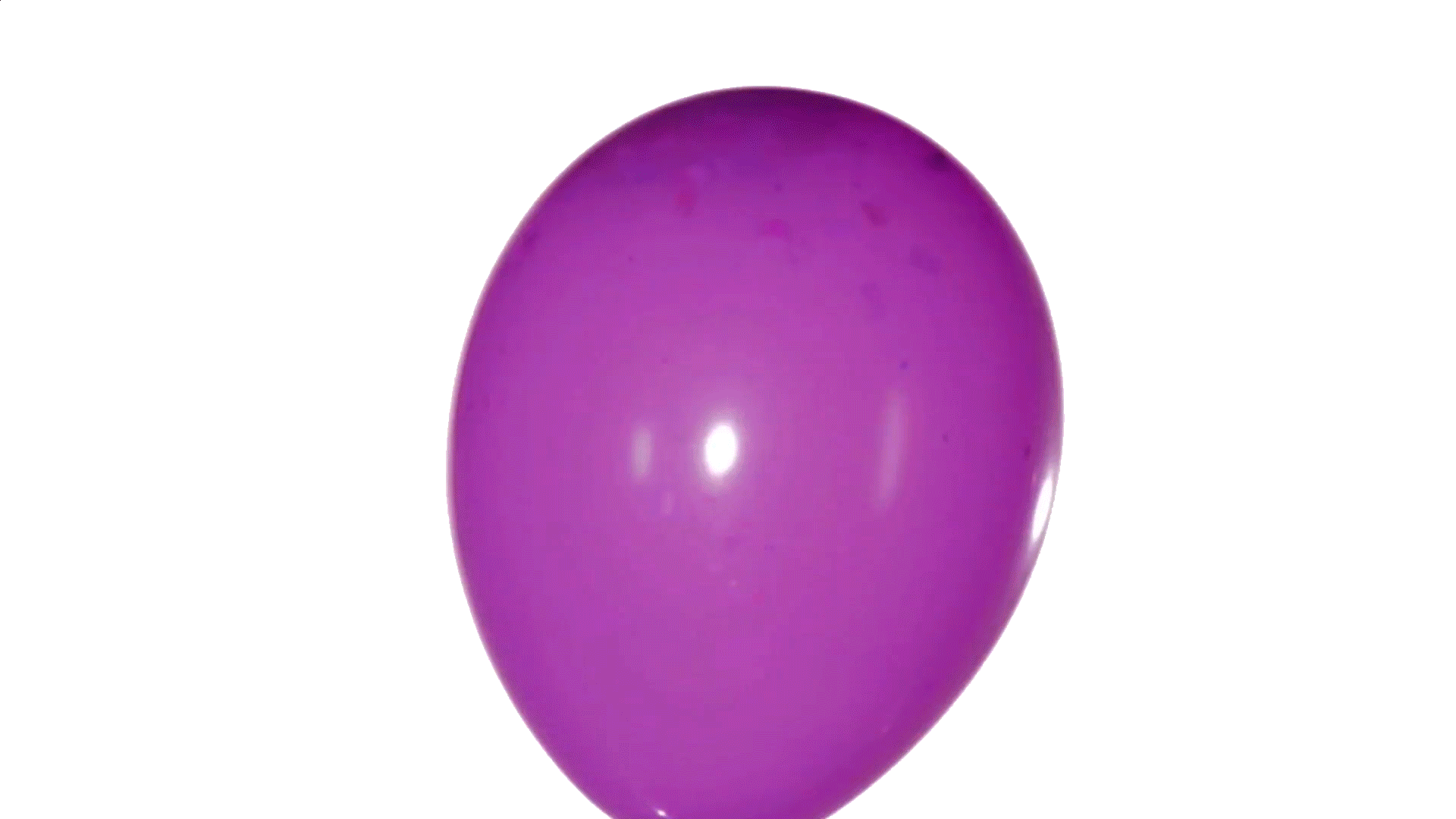 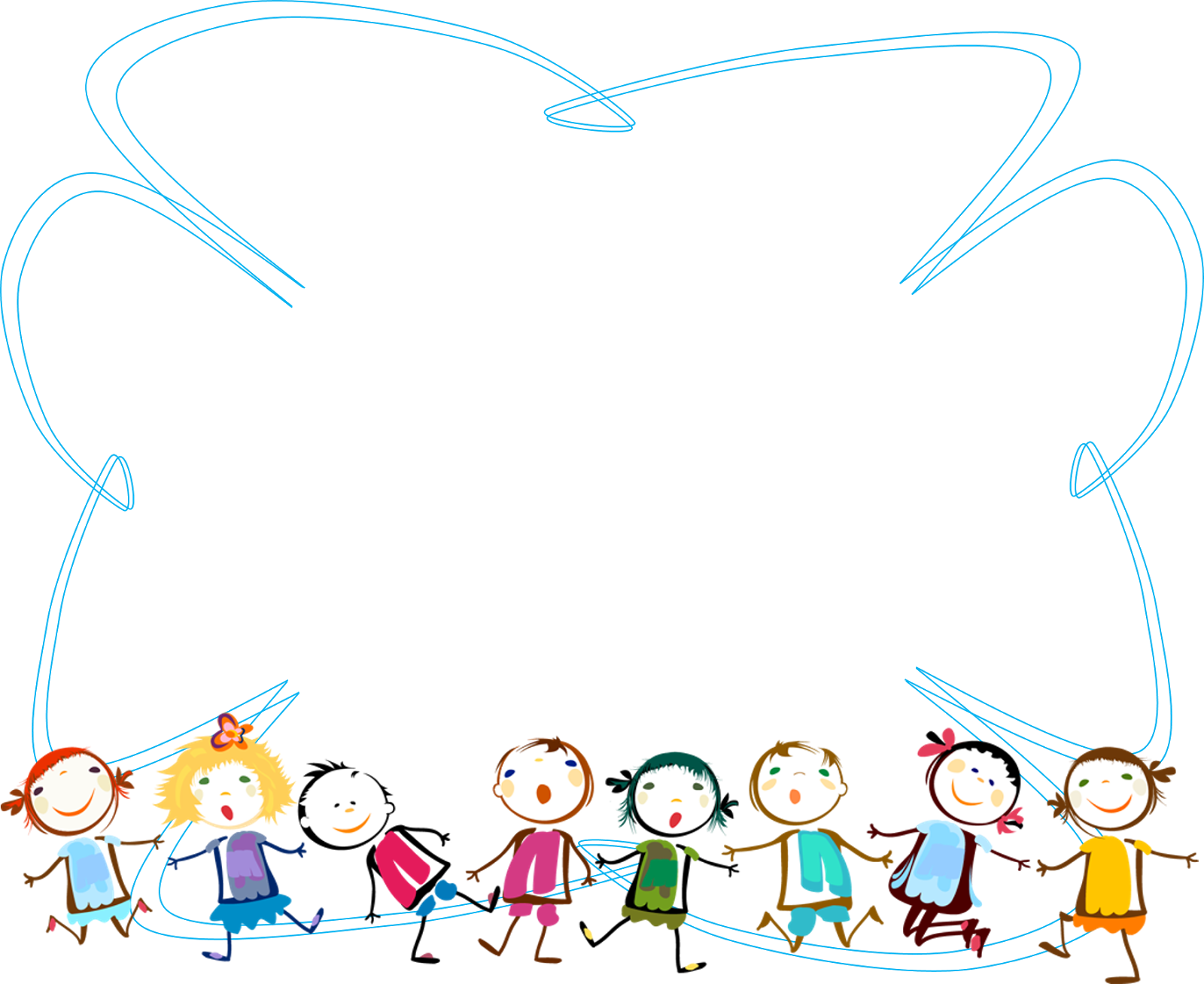 Take the same piece of paper, which you  used in Activity 2. Draw an aeroplane  on it and cut along its outline.
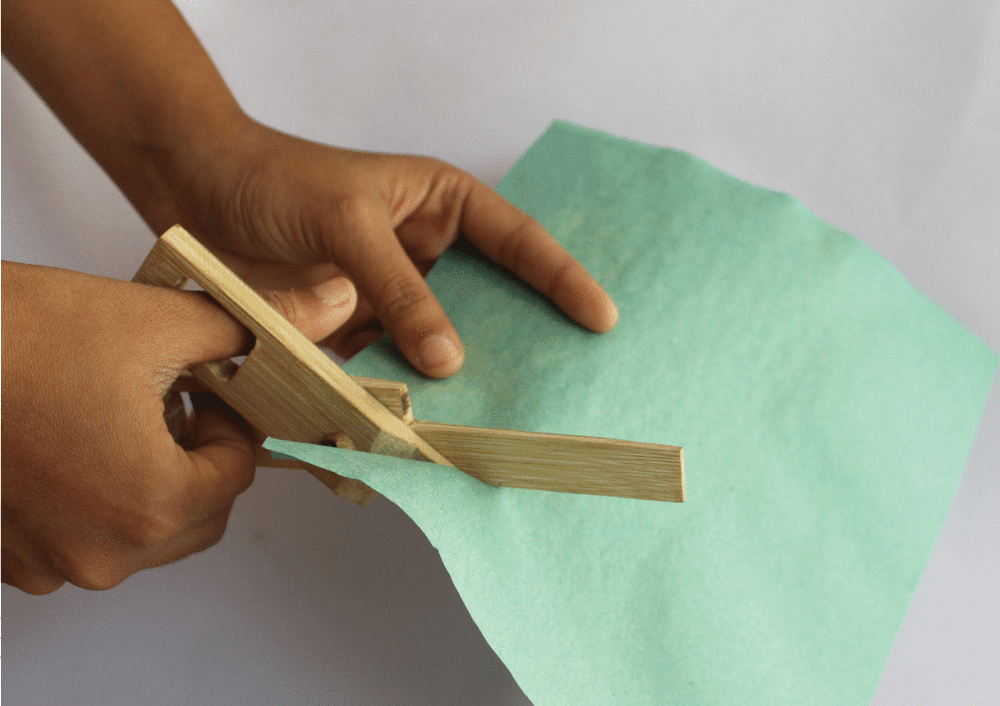 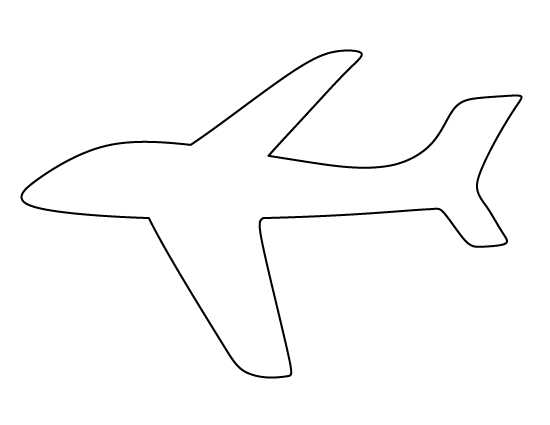 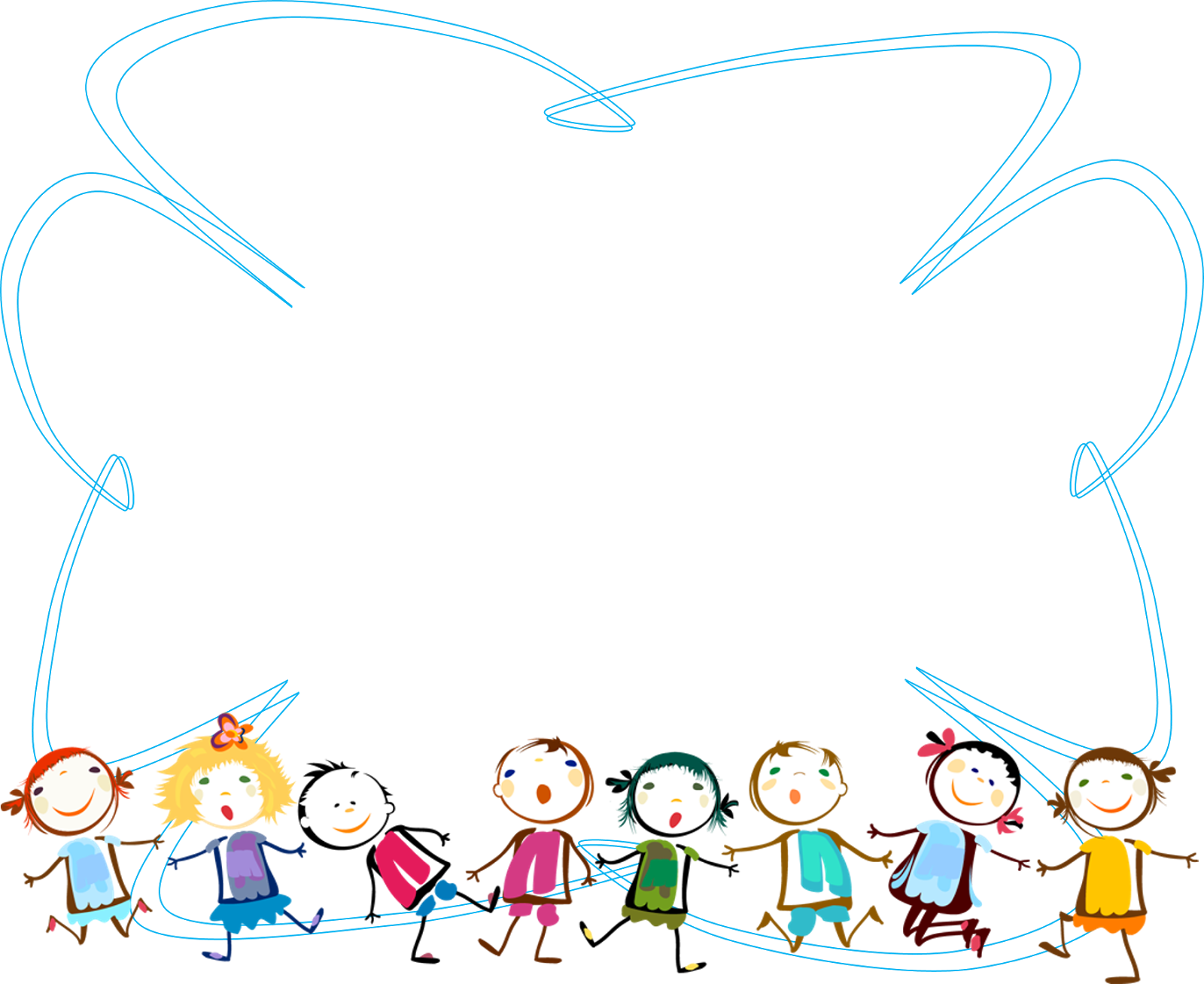 Roll out a roti from the ball of dough  again and bake it
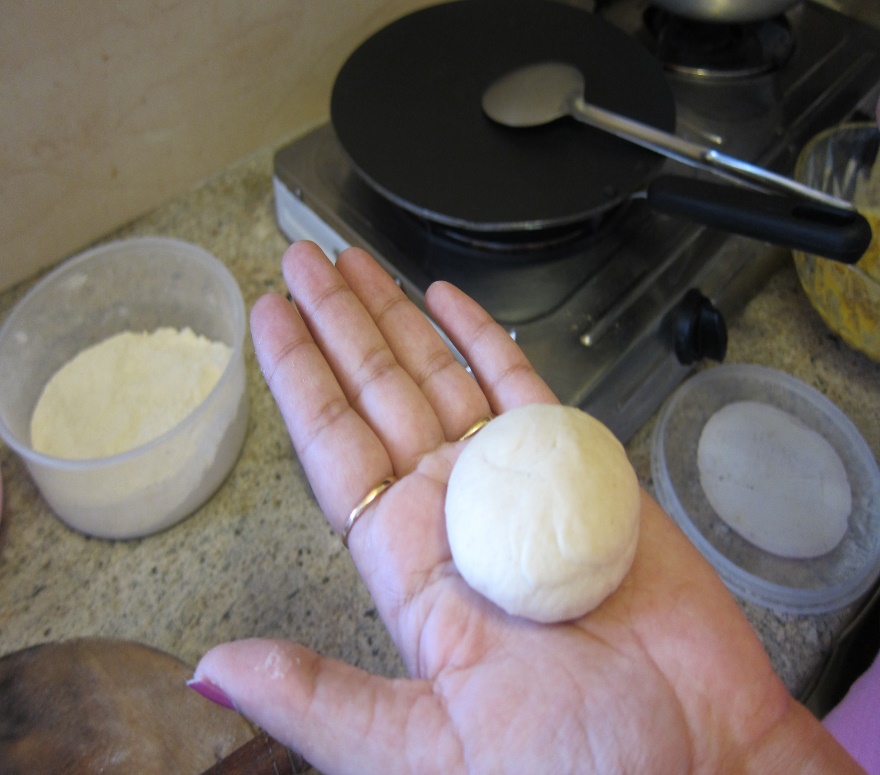 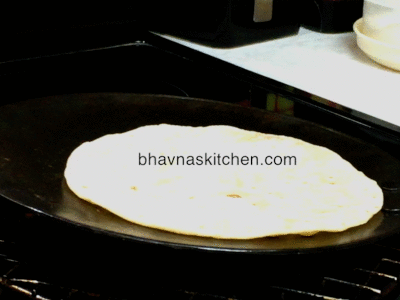 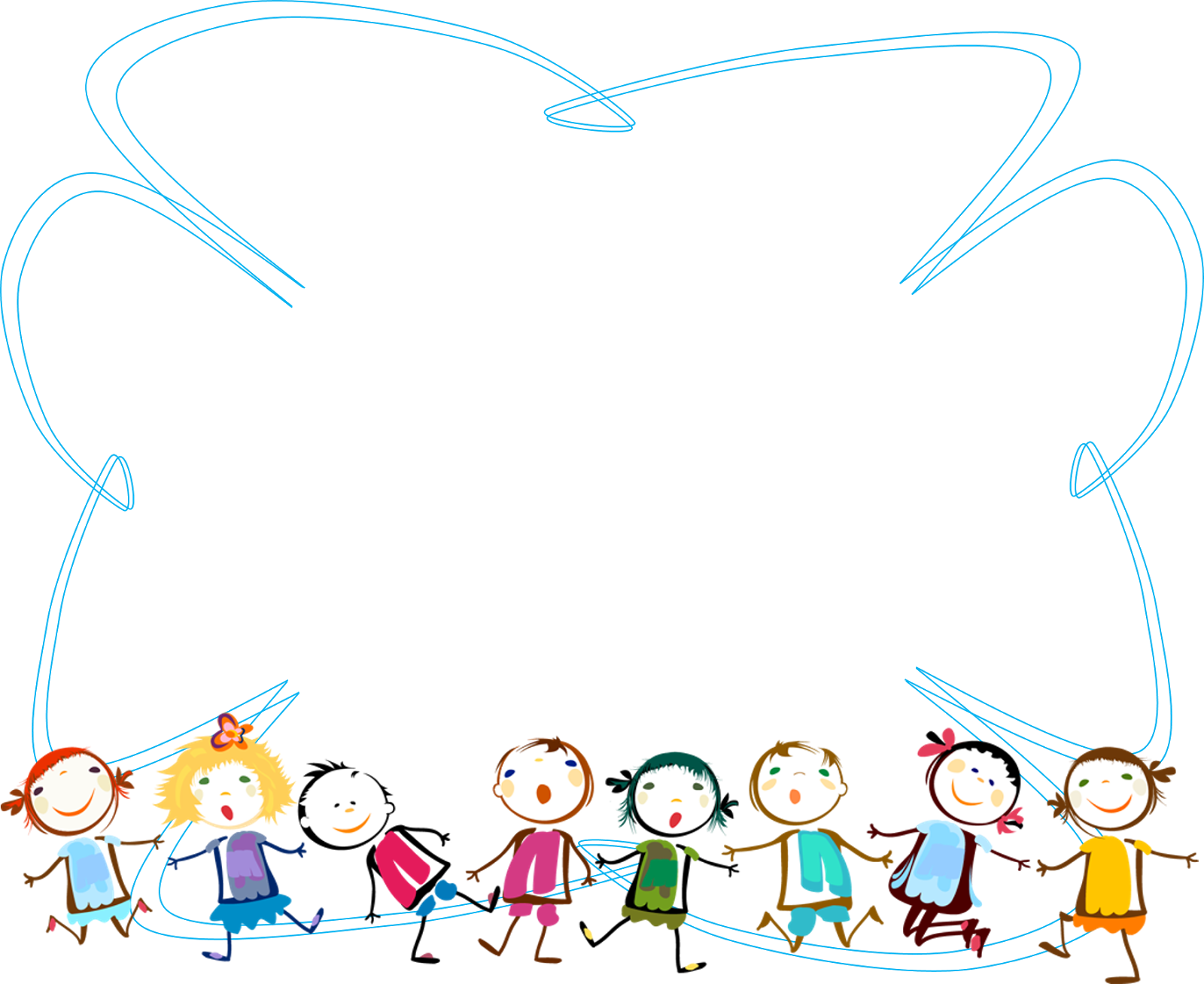 NOW ANSWER AGAIN
Was it possible to get the balloon back  to its original shape and size?
Was the size of the paper same as  before and after making an aeroplane ?
Was it possible to get back the ball of  dough again?
NO !
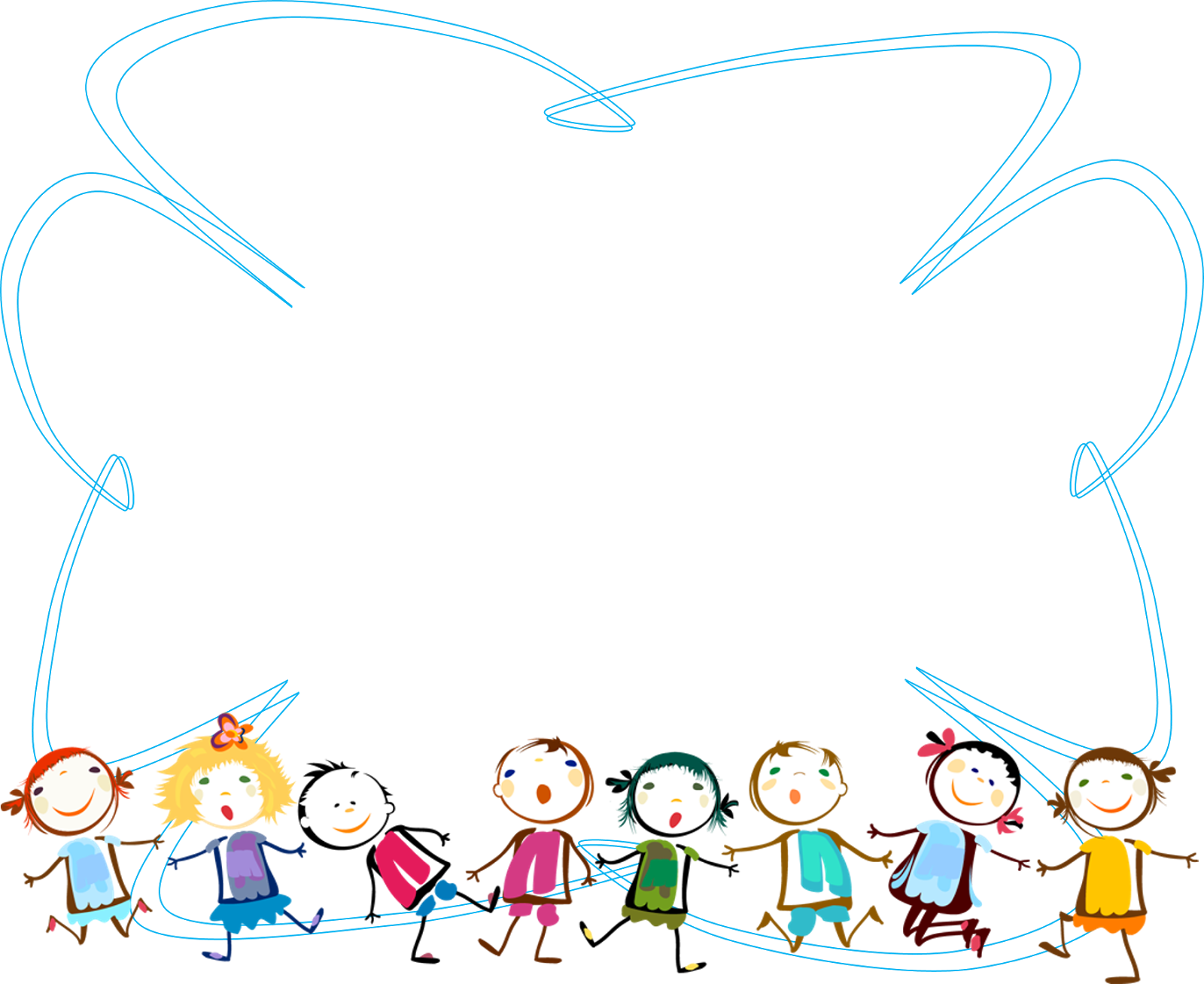 It means that the changes occurring in  these activities cannot be reversed.
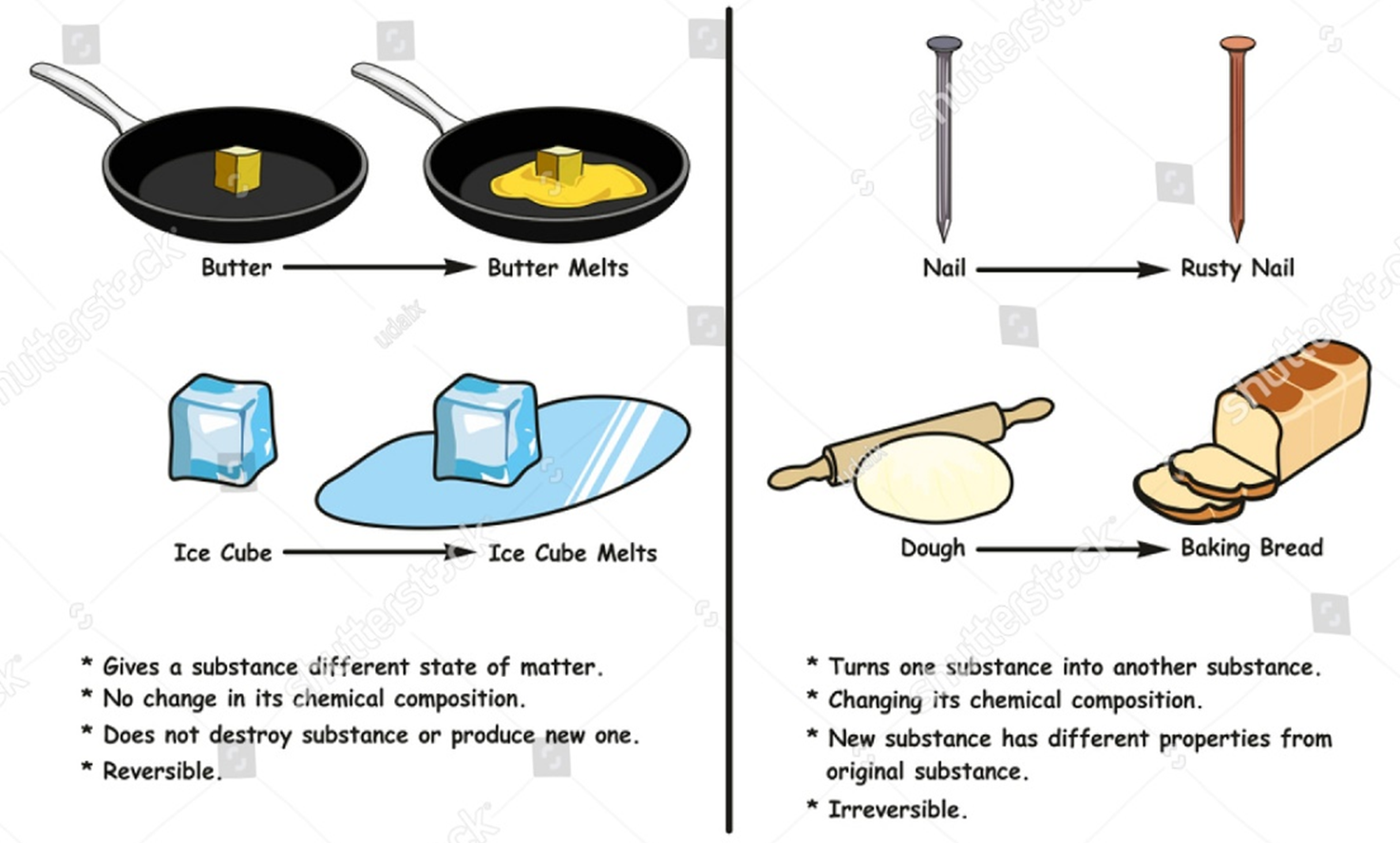 An irreversible change is a change 
In which we cannot get back the original substances we started the reaction with.
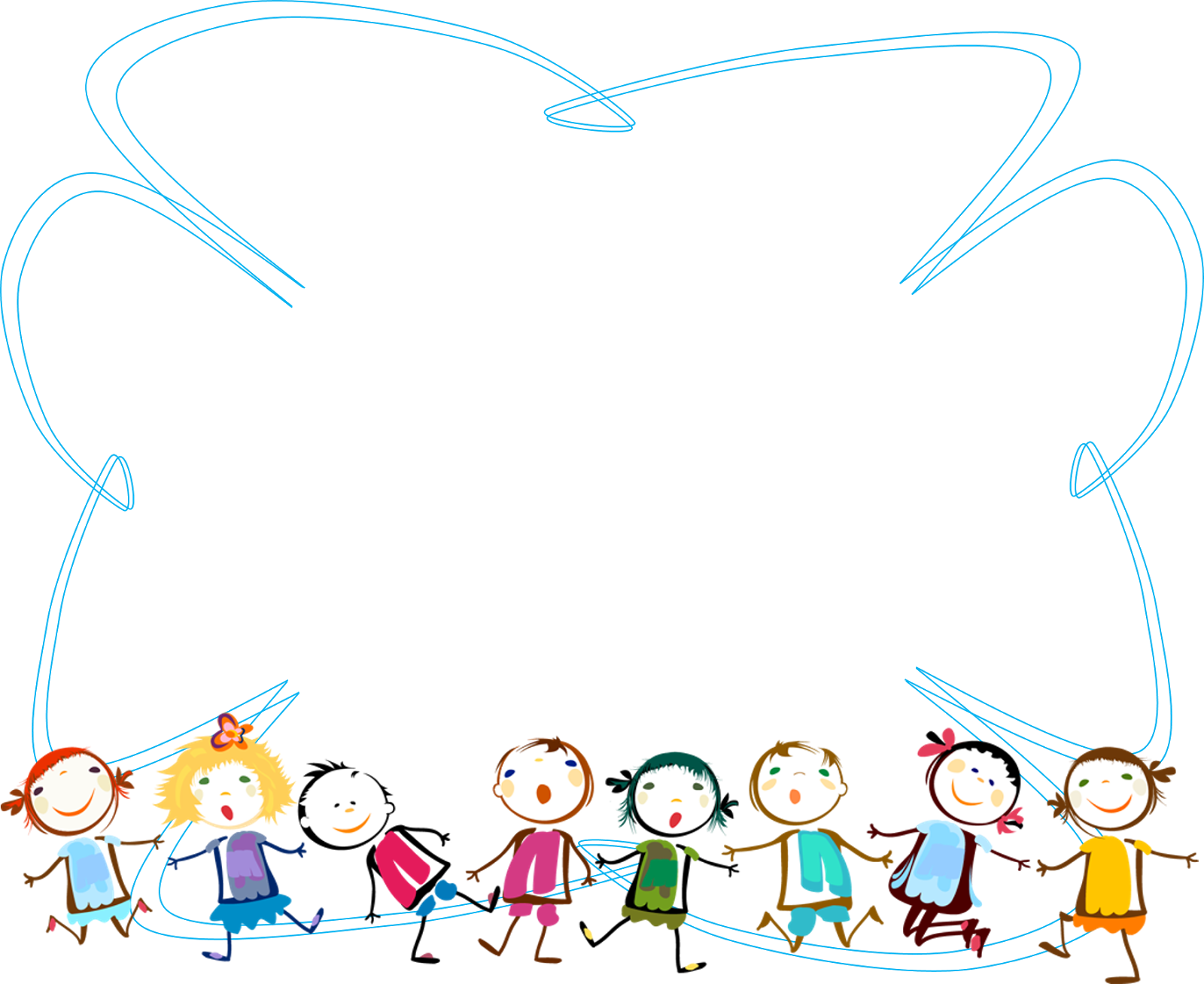 DIFFERENCE BETWEEN REVERSIBLE & IRREVERSIBLE CHANGES
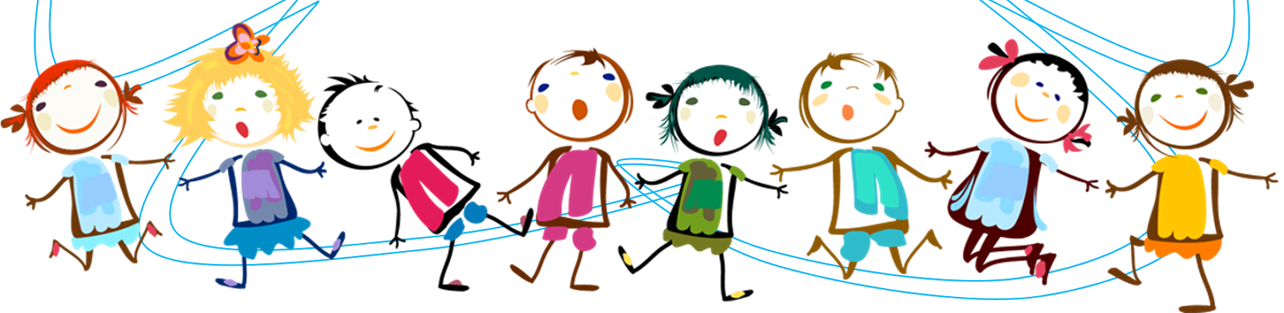 Boiling  of   water
Answer:  Reversible Change
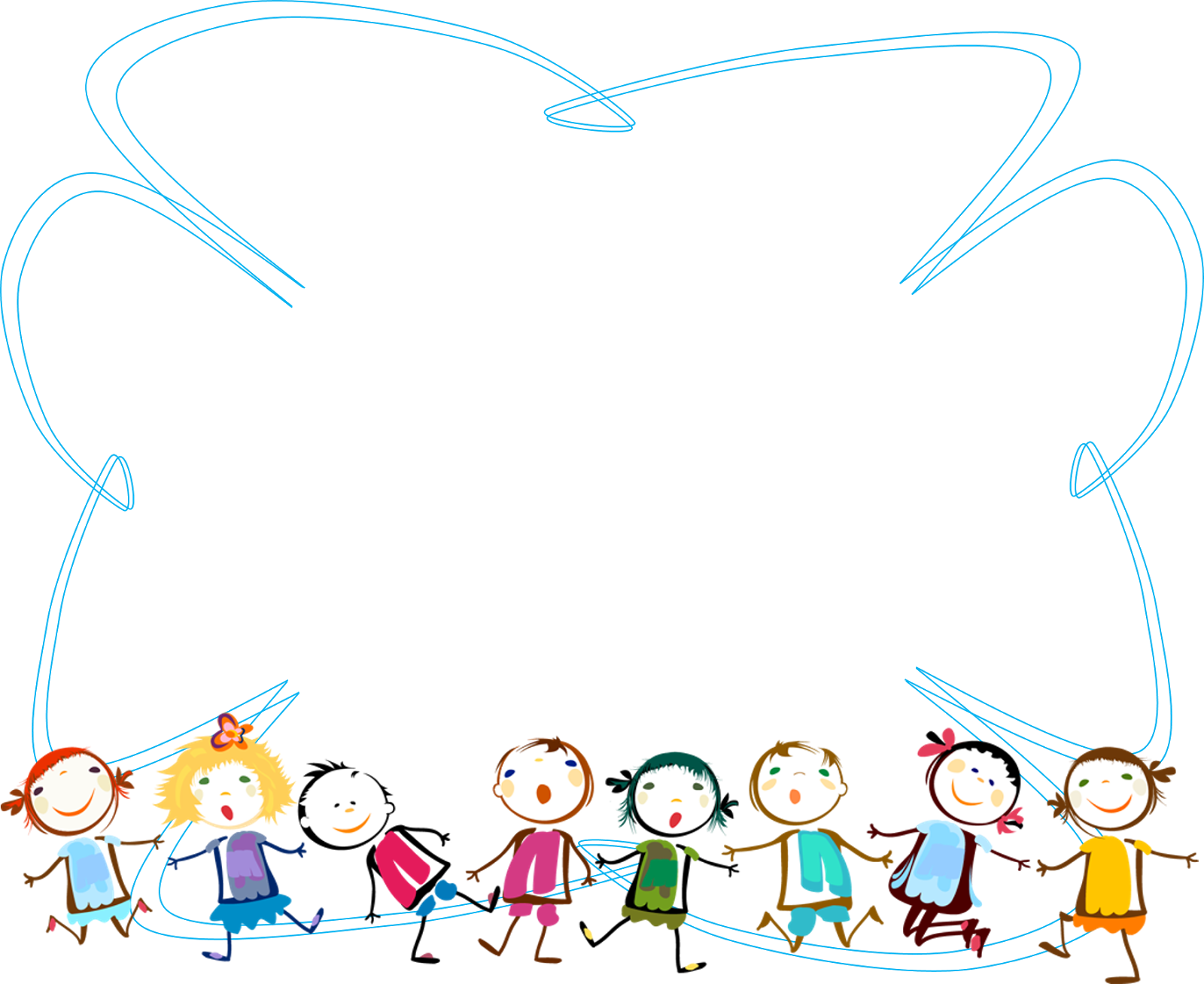 Baking  of   pastries
Answer:  Irreversible Change
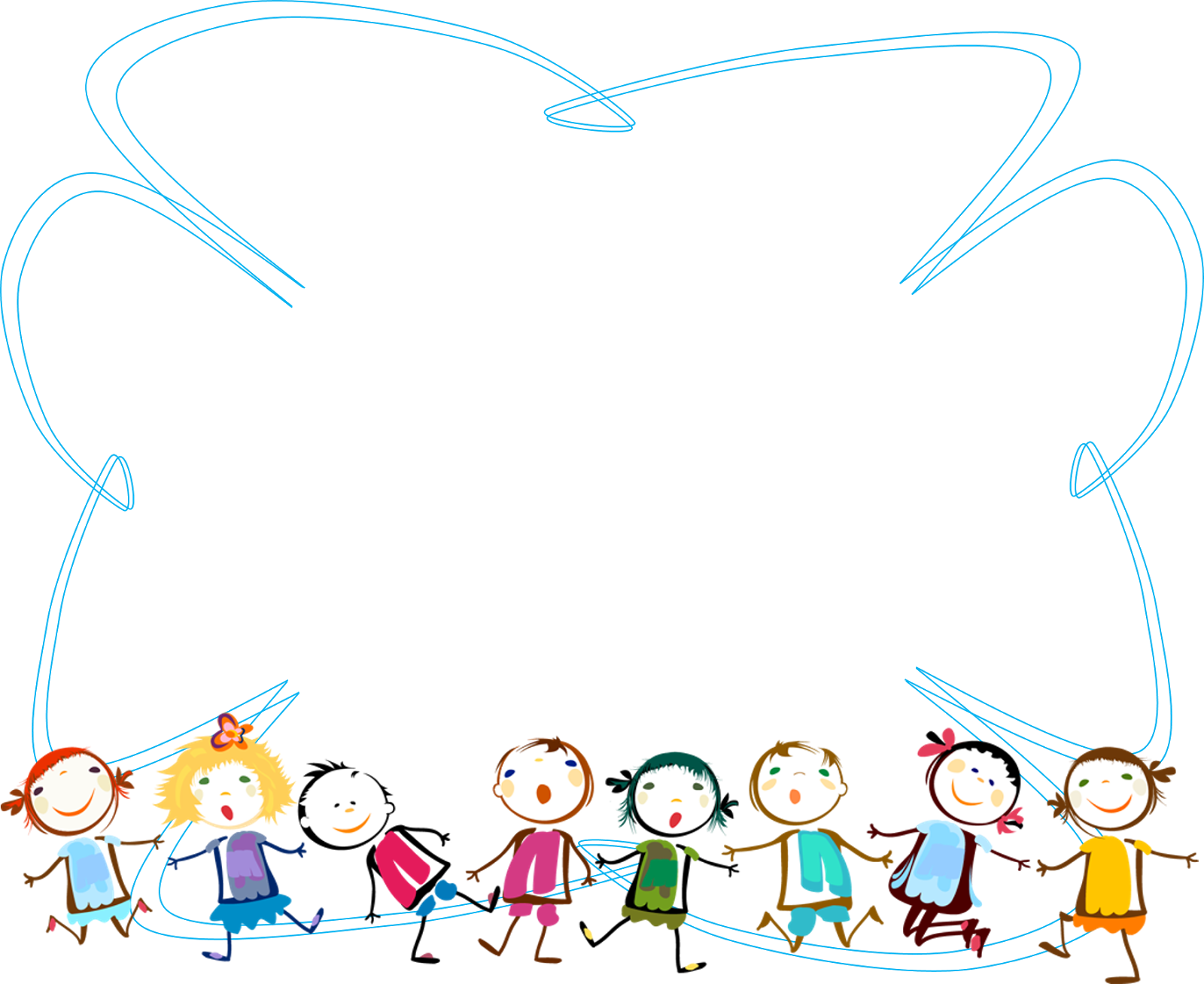 Sawing  of   wood
Answer: Irreversible Change
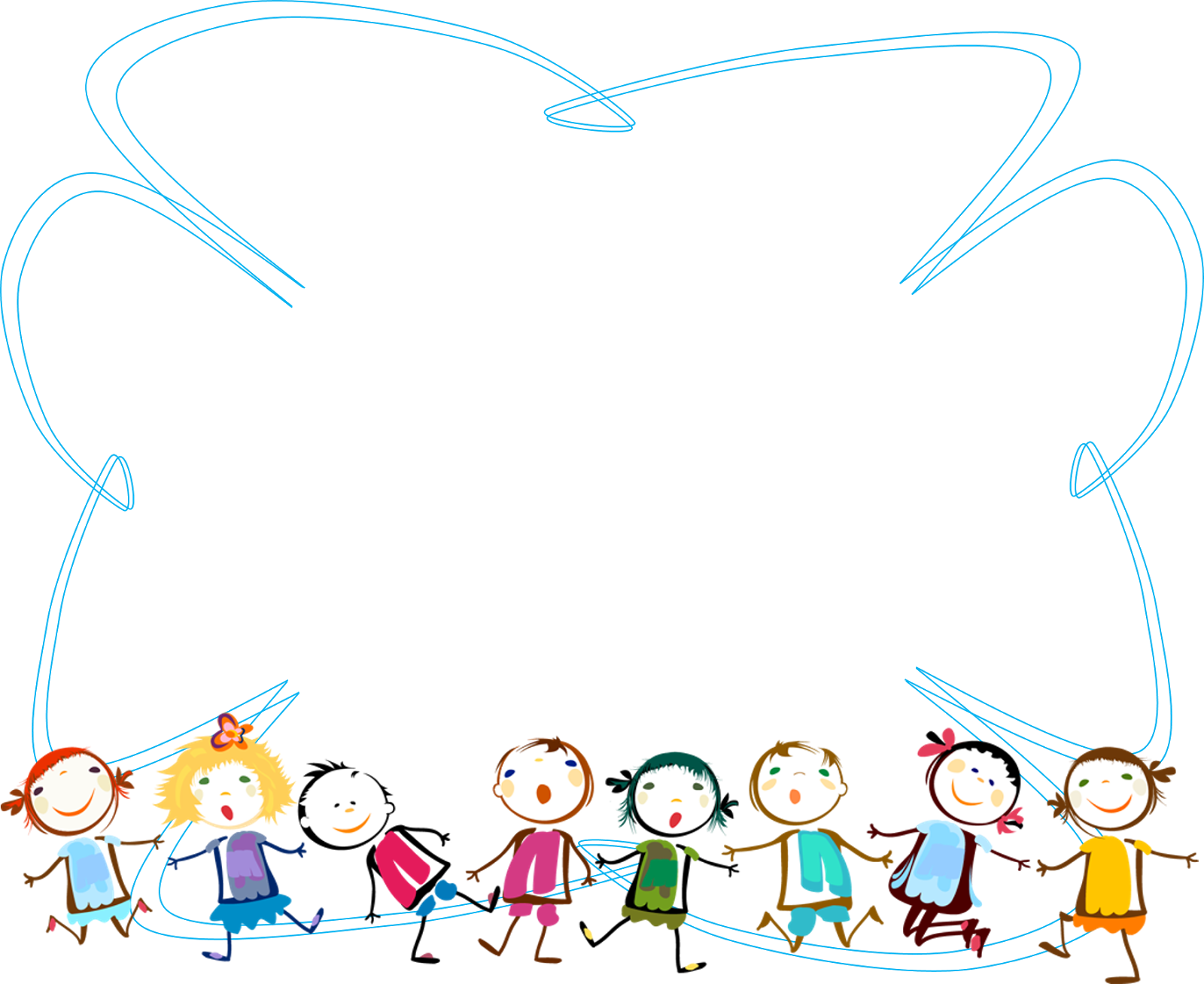 Curling  of
hair
Answer: Reversible  Change
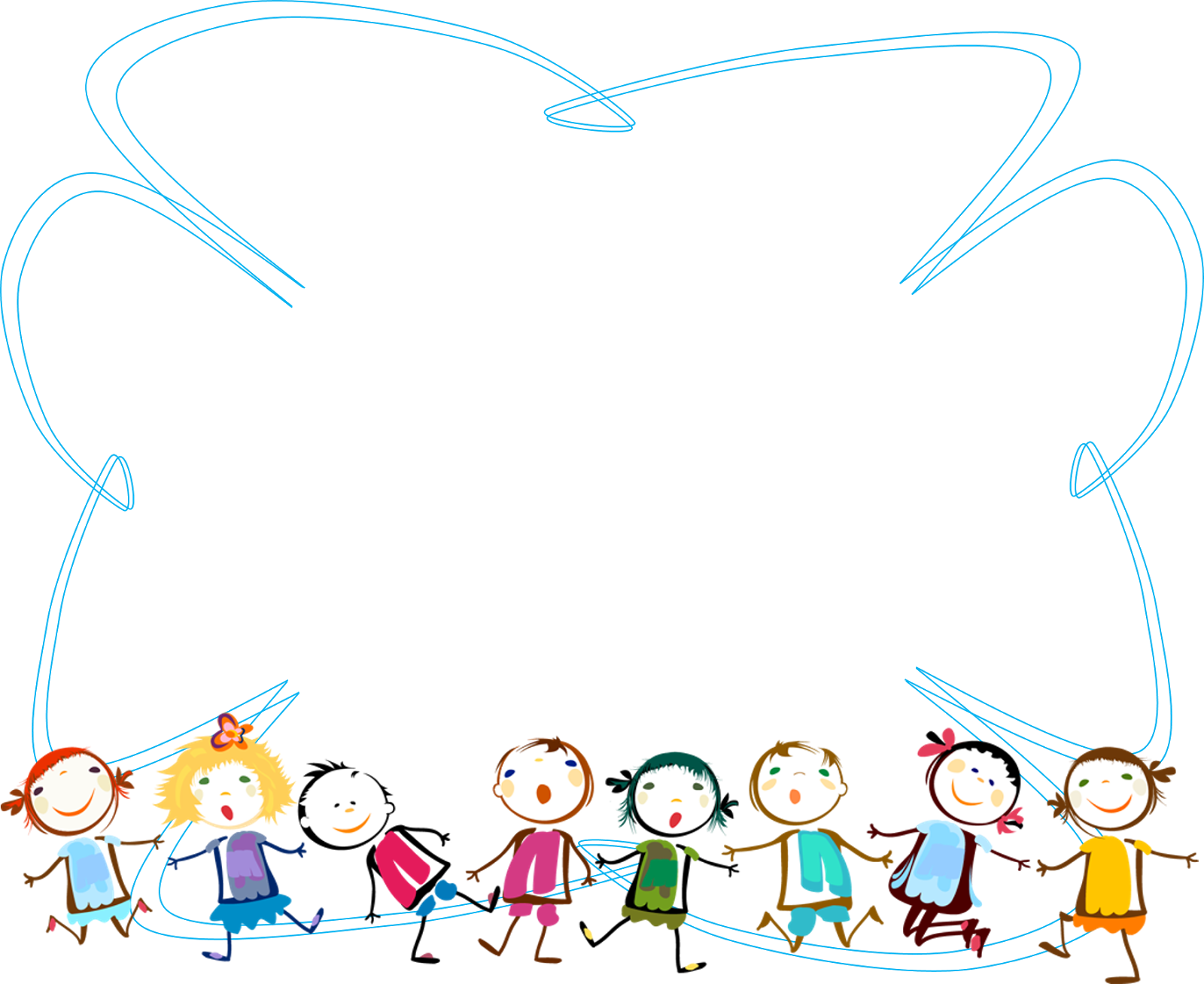 Spoiling  of
food
Answer: Irreversible Change
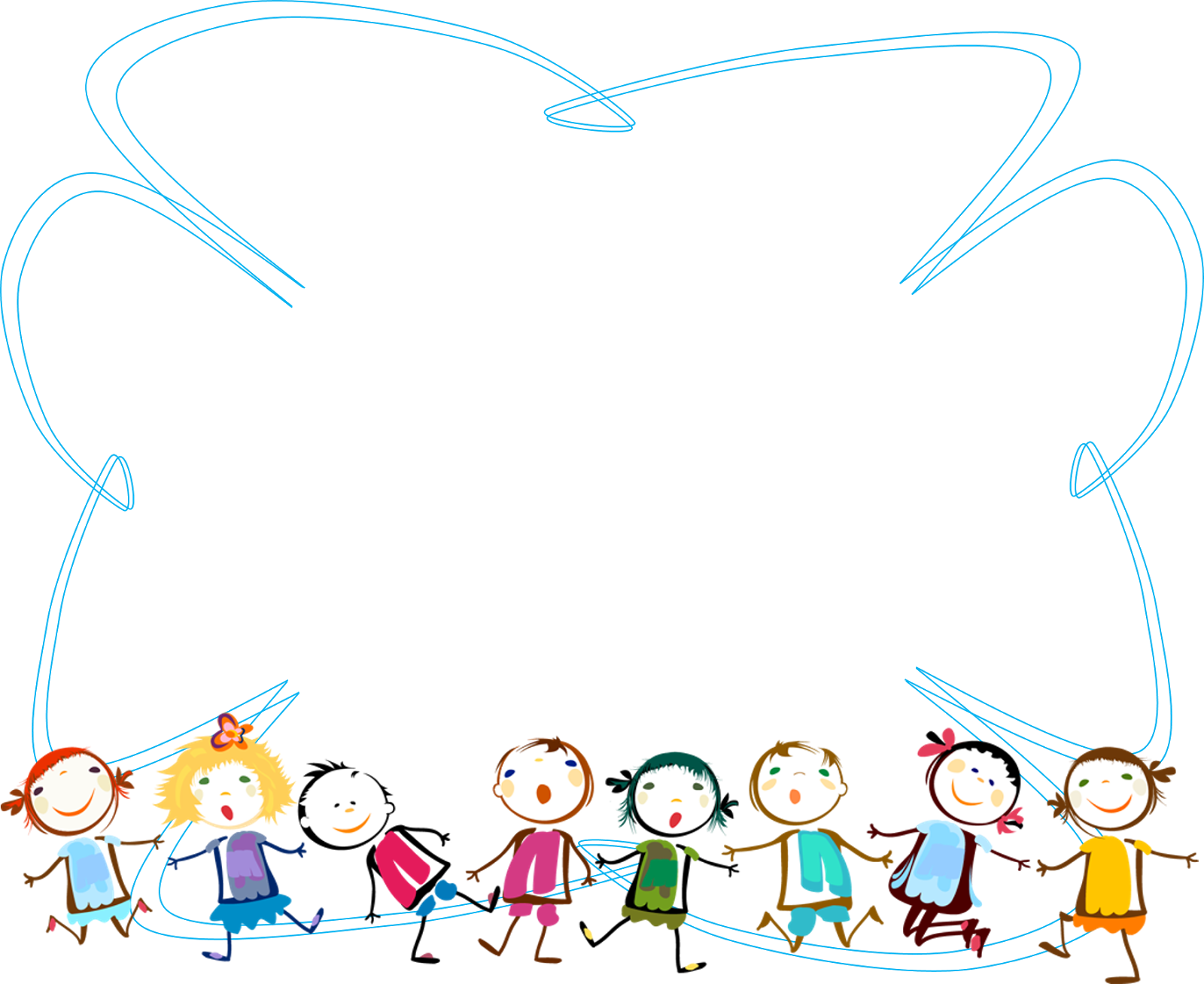 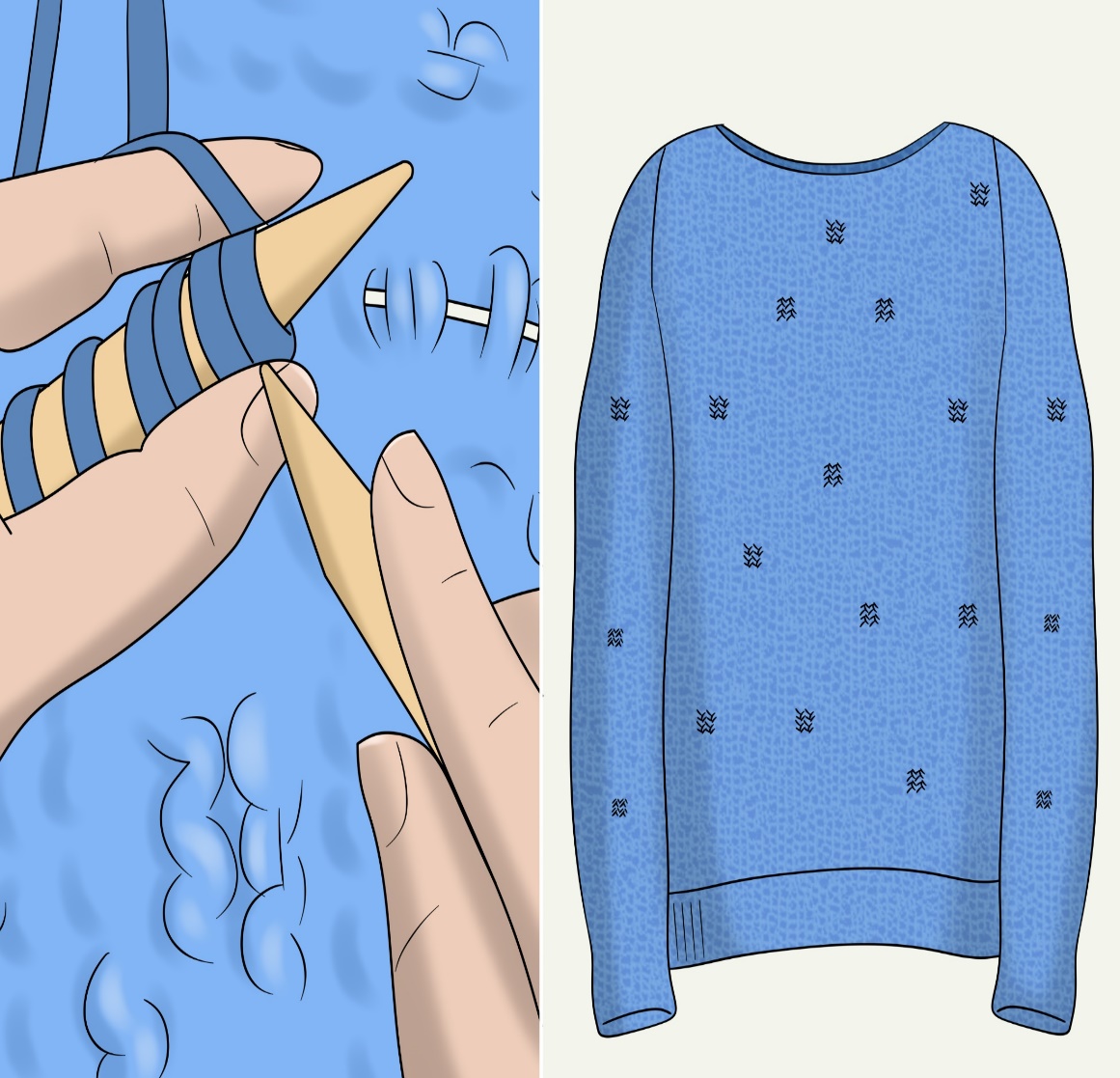 Knitting  of      sweater
Answer: Reversible Change
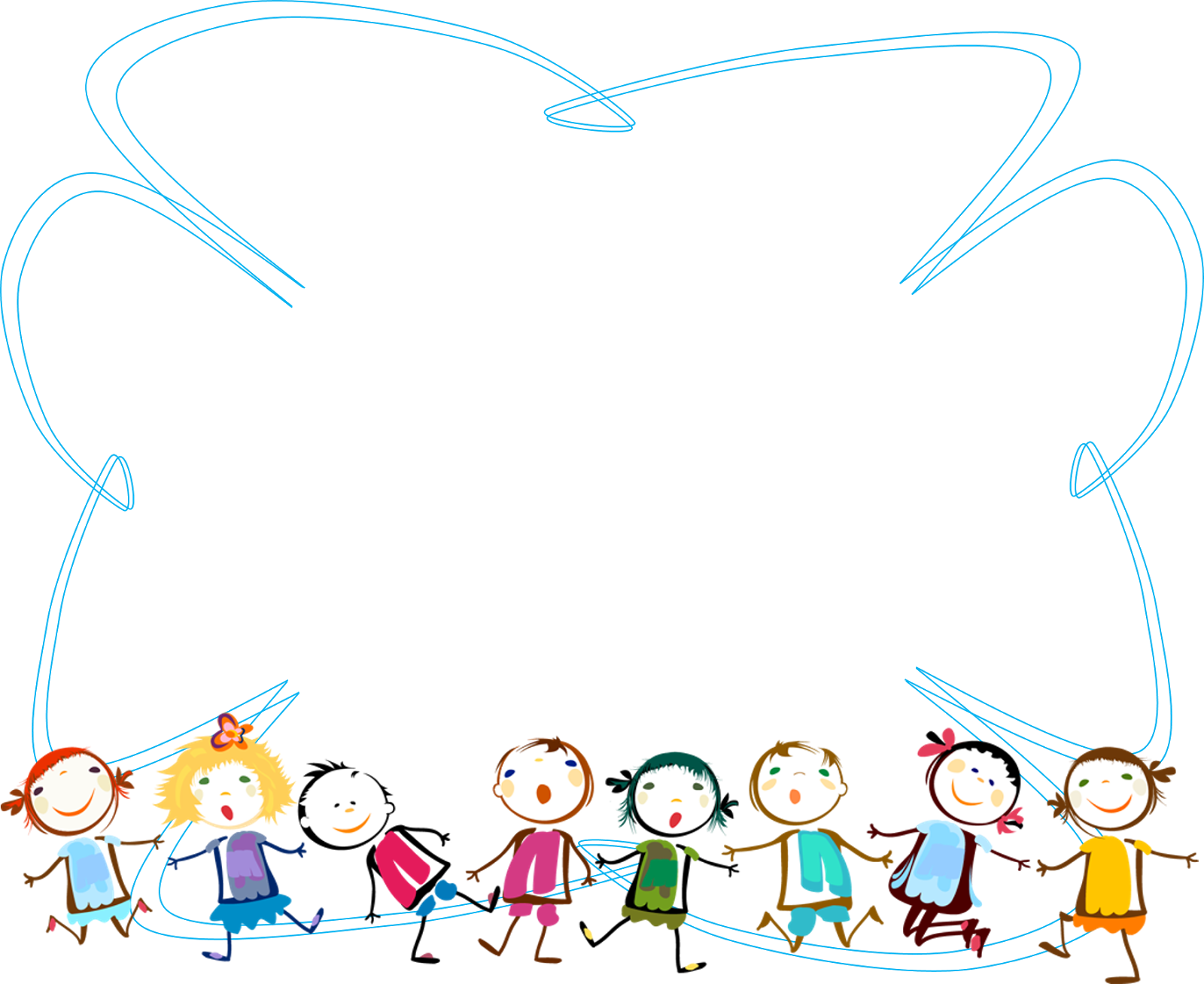 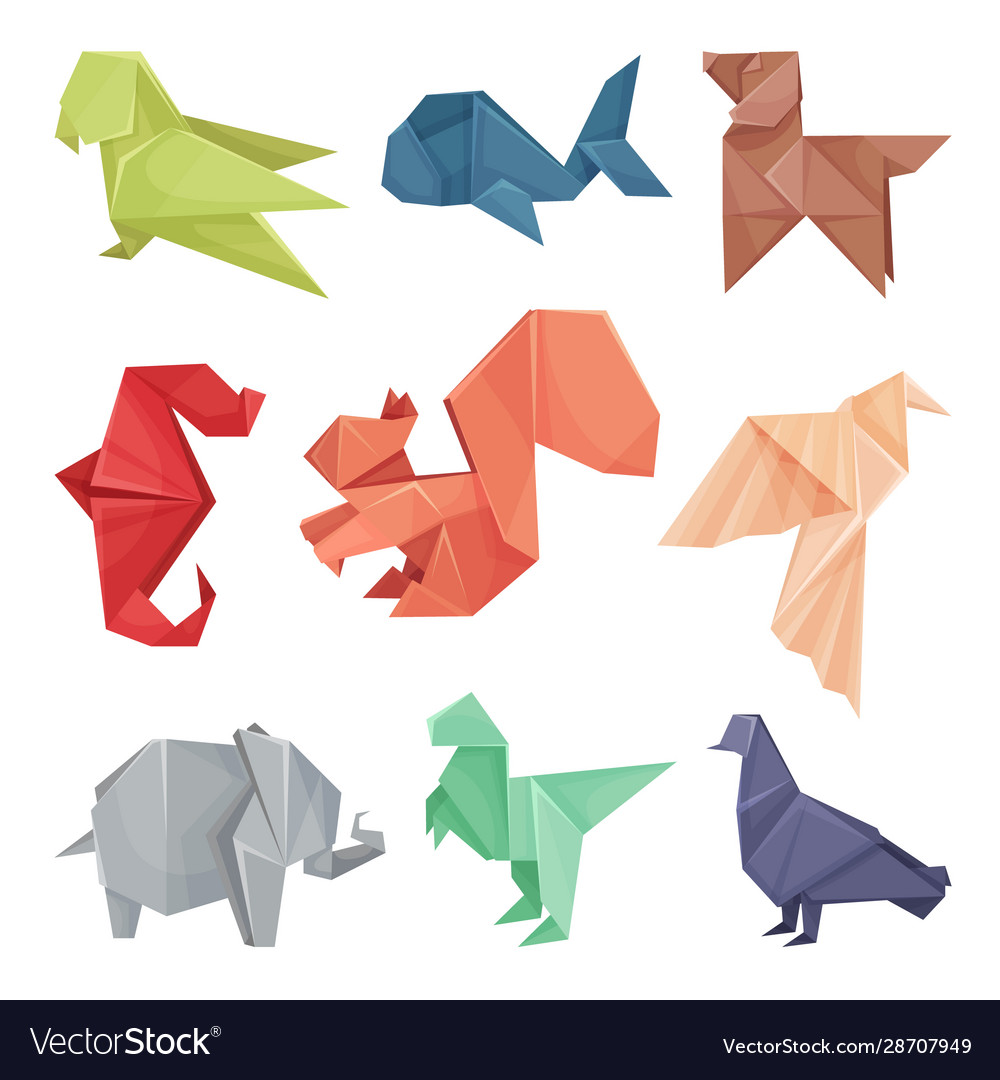 craftwork  of paper folding
Answer: Reversible Change
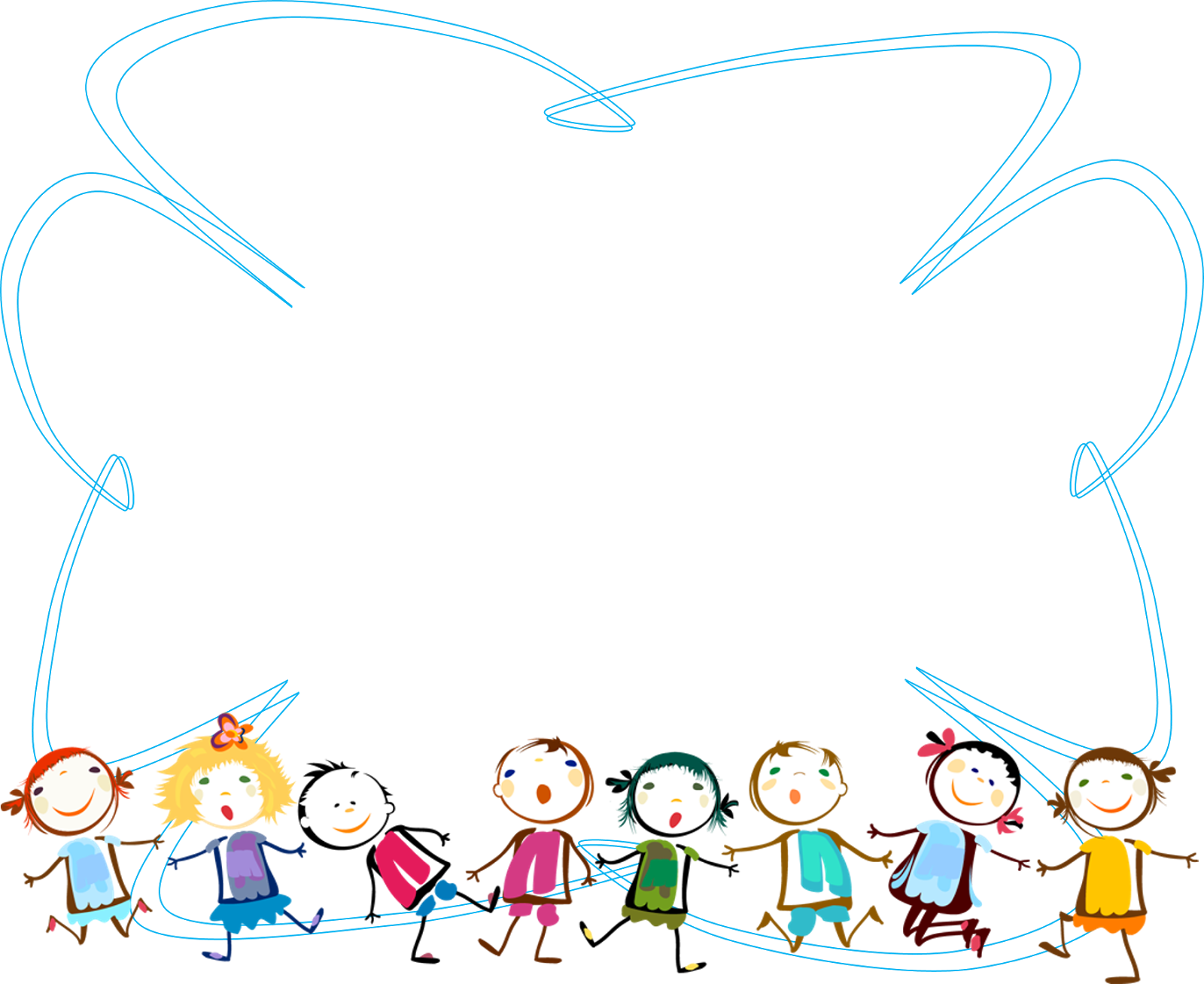 Rusting  of
nails
Answer: Irreversible Change
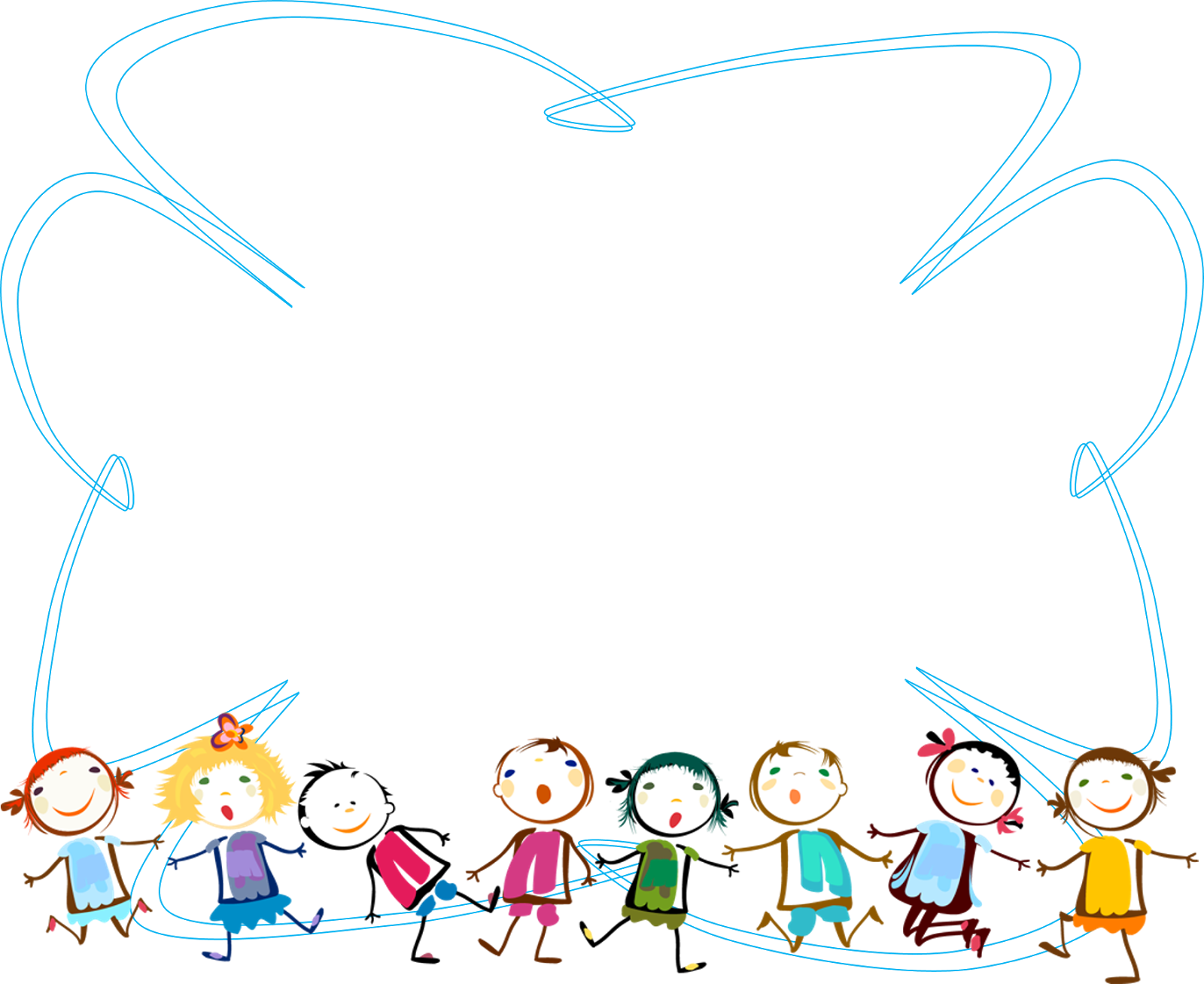 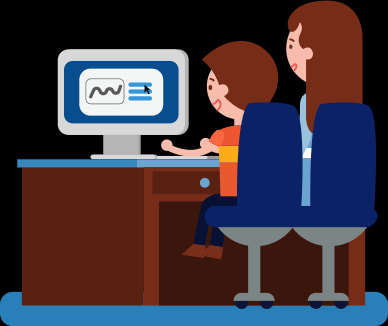 Pen & paper work
Directions: Copy and Answer.
Write R if it is a reversible change, and IR if it  is an irreversible change. Write your answer in  your notebook.
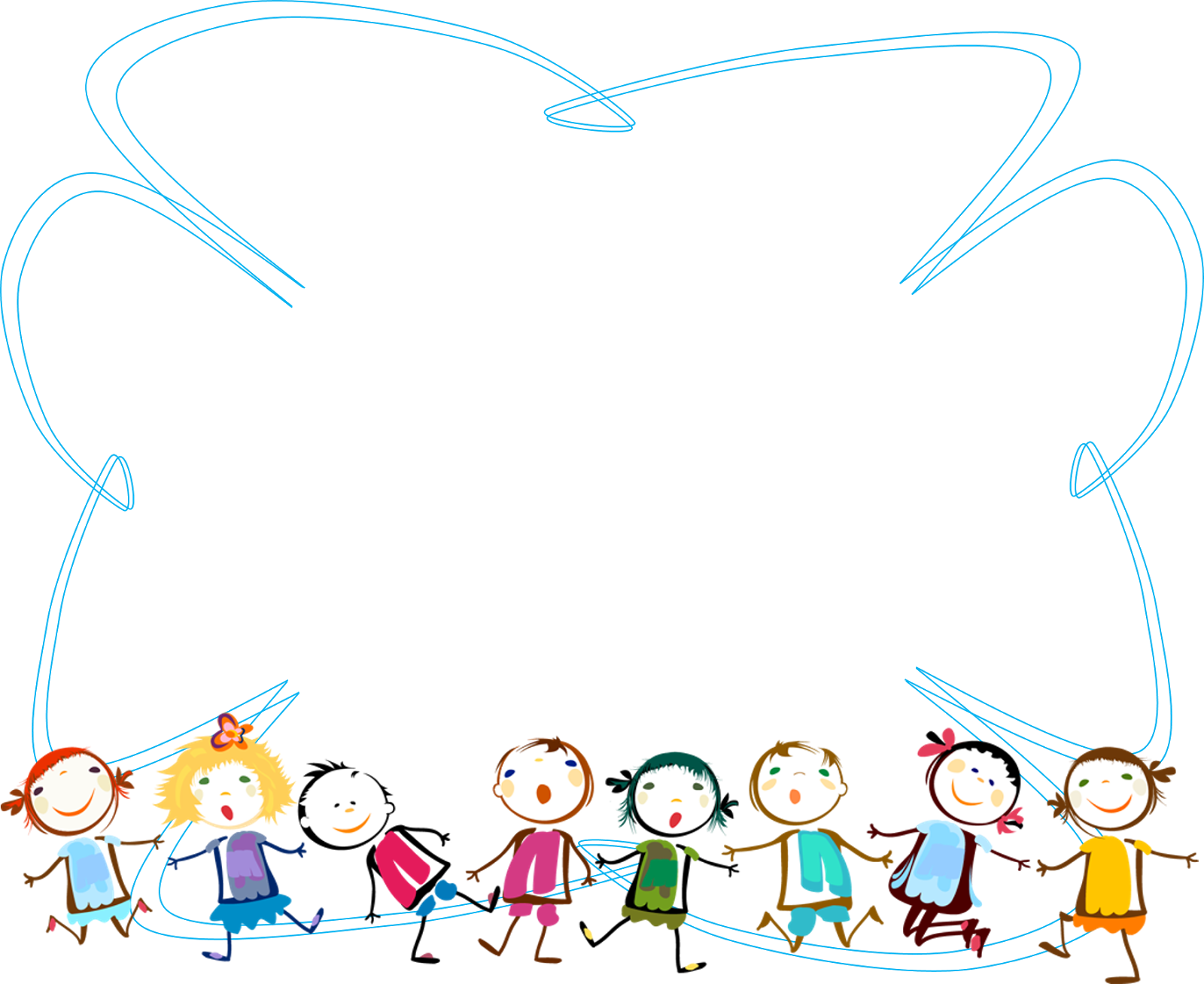 1.) melting of wax
2.) wilting of leaves of a plant
3.) burning of charcoal
4.) condensation of water vapour 
 5.) chewing of food
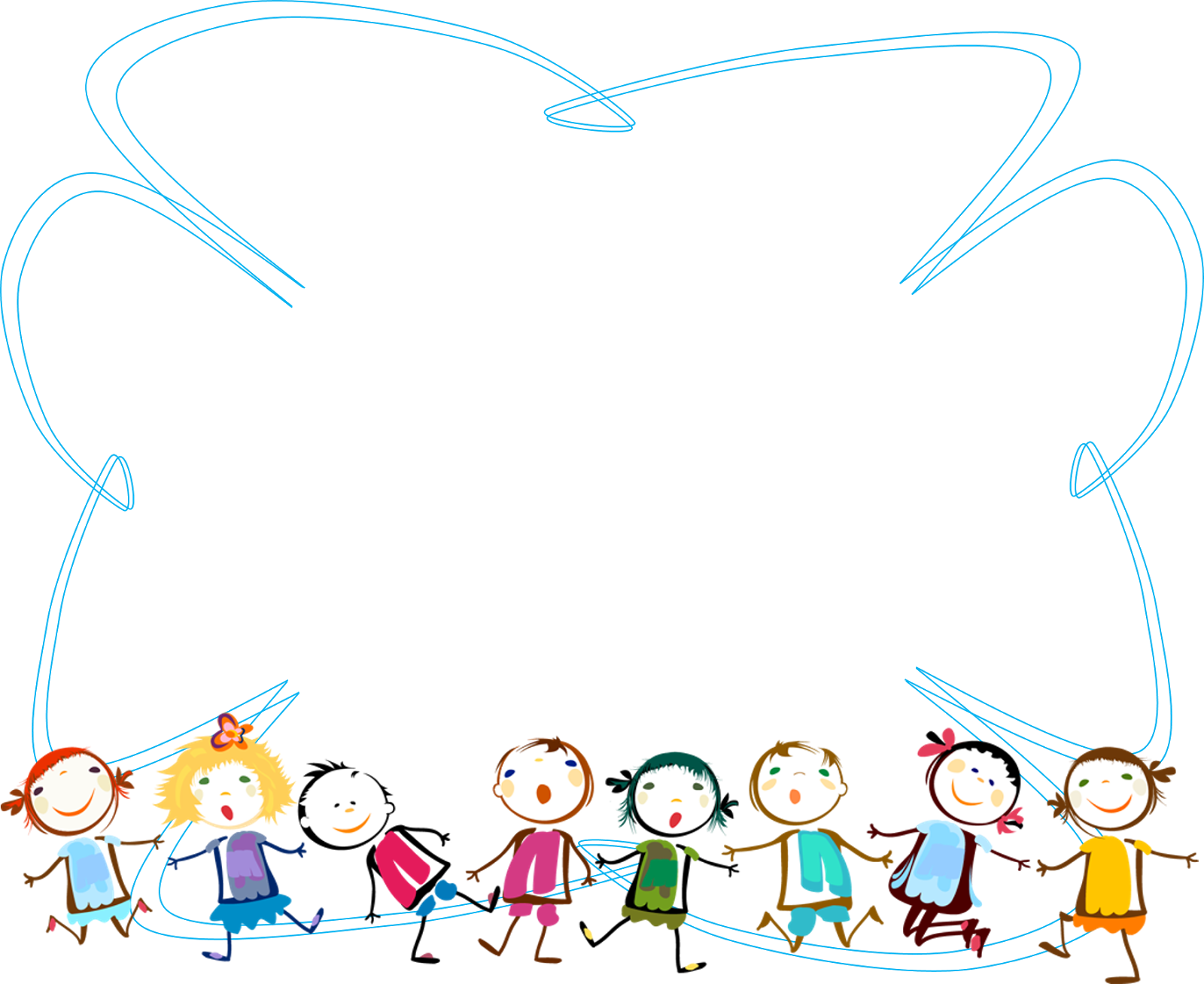 6.) decaying of human waste
7.) grinding of wheat
8.) cutting of grasses 
 9.) toasting of bread 
10.) crumpling of paper
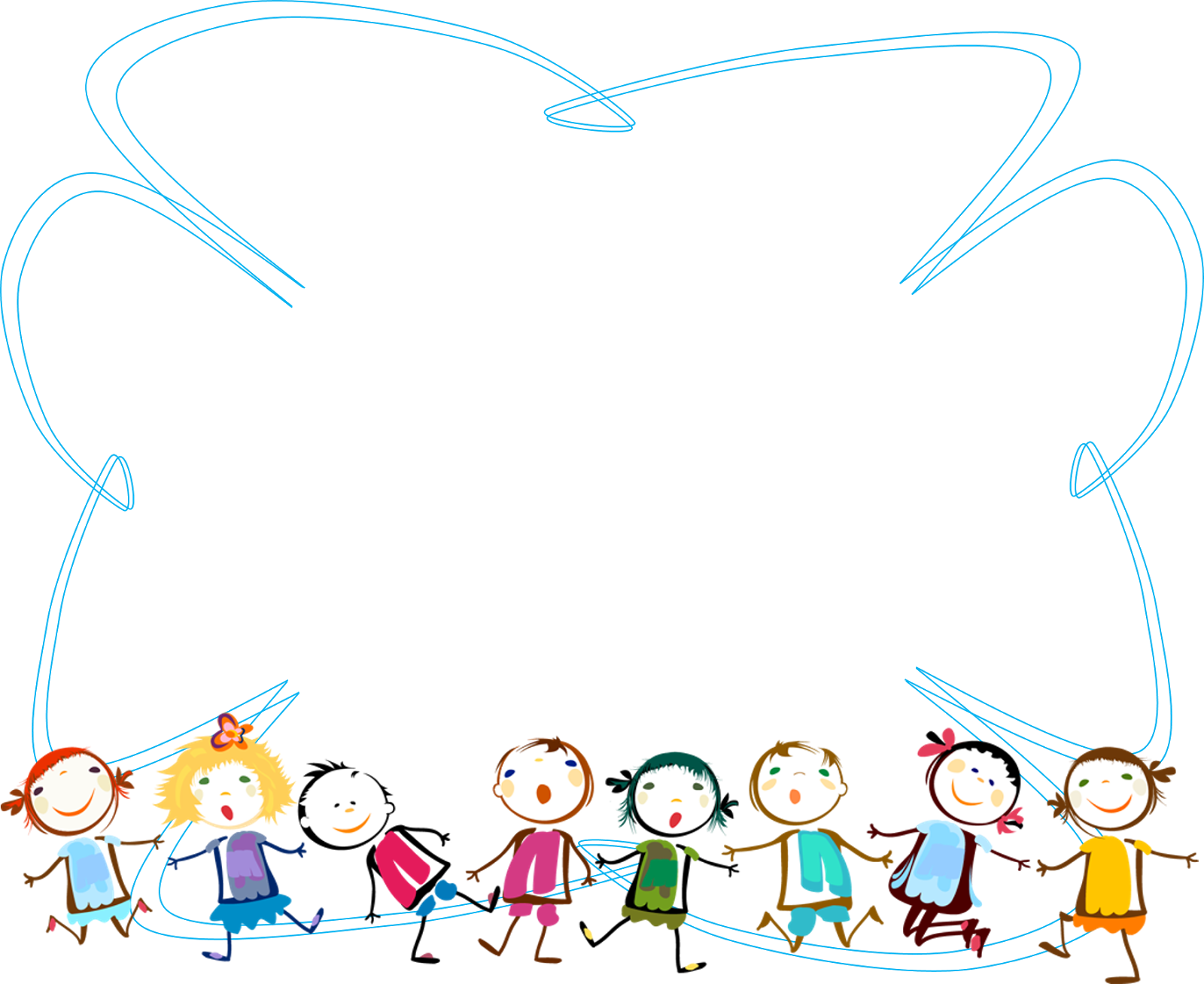 Assignment
Cut-out different pictures from old magazines  or newspapers to find 5 examples each of  reversible  and irreversible Changes and paste them in your notebook.
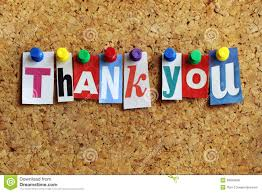 To be continued……

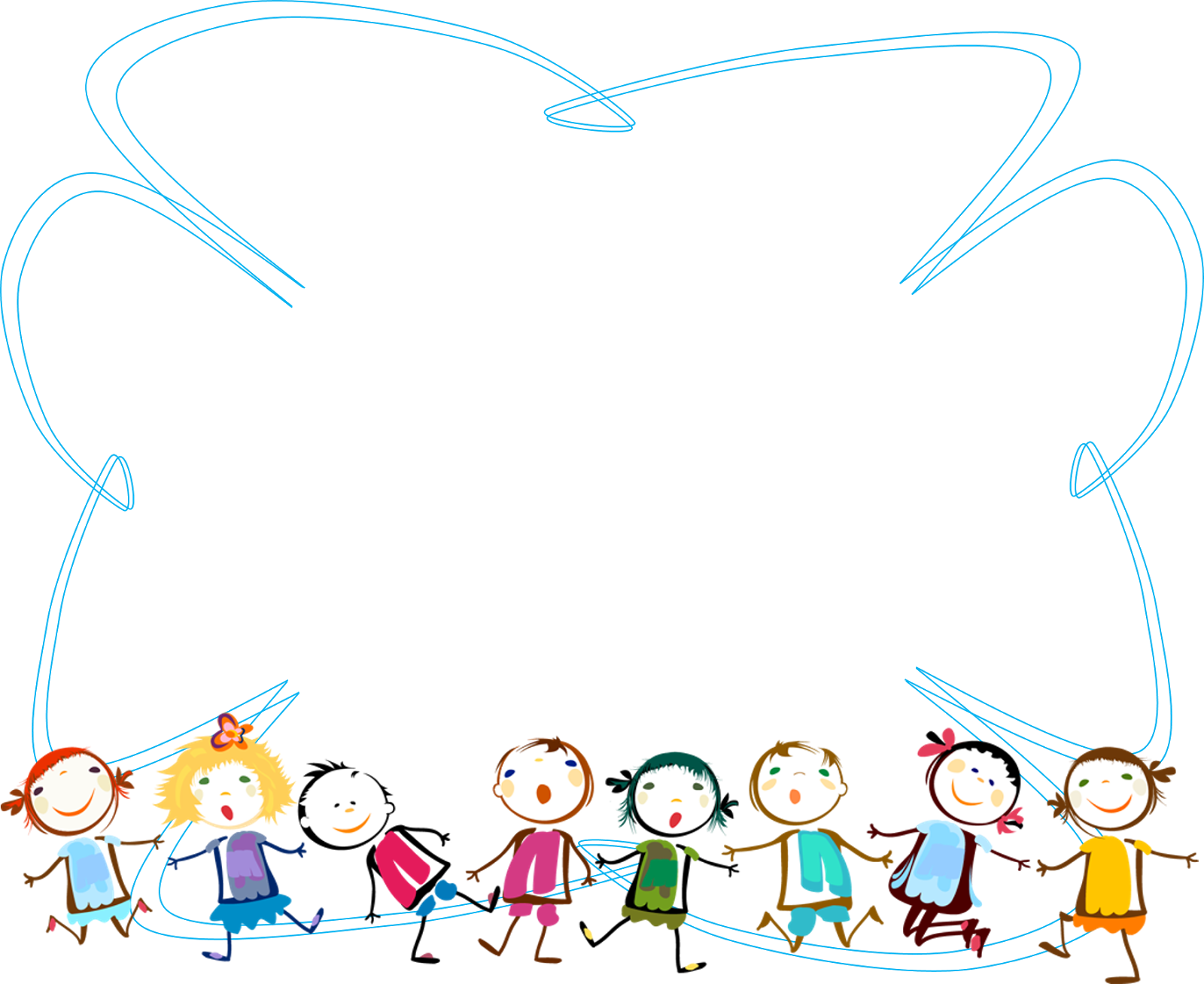